EdVestors
March 8, 2018
Copyright 2018 srpowell@austin.utexas.edu
Contact Information
Sarah Powell, Ph.D 
The University of Texas at Austin

srpowell@austin.utexas.edu
@sarahpowellphd
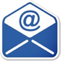 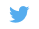 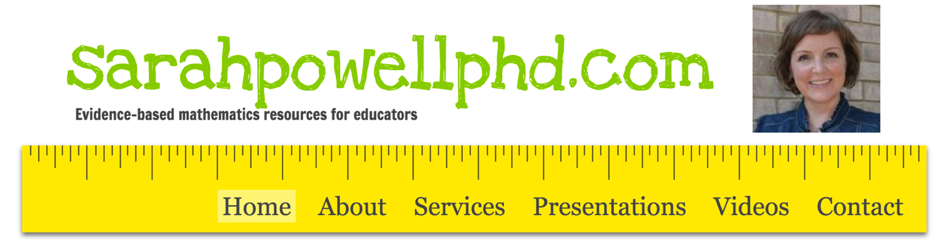 119
School-Level Support for Students with Mathematics Difficulties
Tier 1
Core instruction utilizes evidence-based programs or strategies
All students screened 
Students scoring below a cut-score are suspected at risk for math difficulties
Suspected at-risk students monitored for 6 to 10 weeks during primary prevention using progress monitoring
4
Think-Pair-Share
What is the current landscape for Tier 1 in your school?
What evidence-based mathematics interventions?
How is fidelity monitored?
What is the screening?
What is the progress monitoring?
Who makes decisions?
5
Intensive Intervention
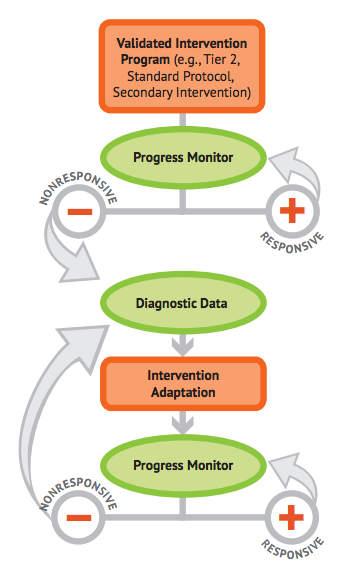 6
Intensive Intervention
Students in a tiered intervention program who have not responded to evidence-based secondary interventions
Students with very low academic achievement who are not making adequate progress in their current intervention program
Students with disabilities who are consistently not making adequate progress in meeting their IEP goals
Copyright 2018 srpowell@austin.utexas.edu
Tier 2
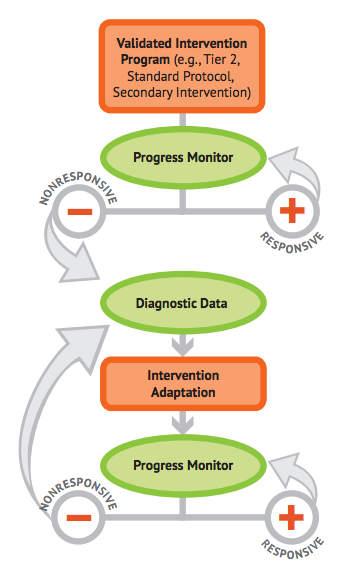 Students are tutored in small groups using evidence-based practices 
Tutoring takes place 3 to 4 times a week
Each tutoring session lasts 30 to 60 minutes
Tutoring lasts 10 to 20 weeks
Tutoring is conducted by classroom teacher or others
Progress monitoring continues weekly
Think-Pair-Share
What is the current landscape for Tier 2 in your school?
What evidence-based mathematics interventions?
Who implements?
How is fidelity monitored?
What is the progress monitoring?
Who makes decisions?
9
Tier 3
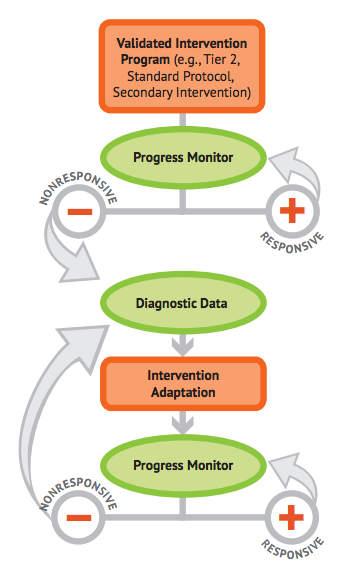 A diagnostic is conducted to understand strengths and weaknesses
Adaptations made to instruction
Tutoring lasts 10 to 20 weeks
Progress monitoring continues weekly
Think-Pair-Share
What is the current landscape for Tier 3 in your school?
What evidence-based mathematics interventions?
Who implements?
How is fidelity monitored?
What is the progress monitoring?
Who makes decisions?
11
Intervention: Occurs frequently and with intensity
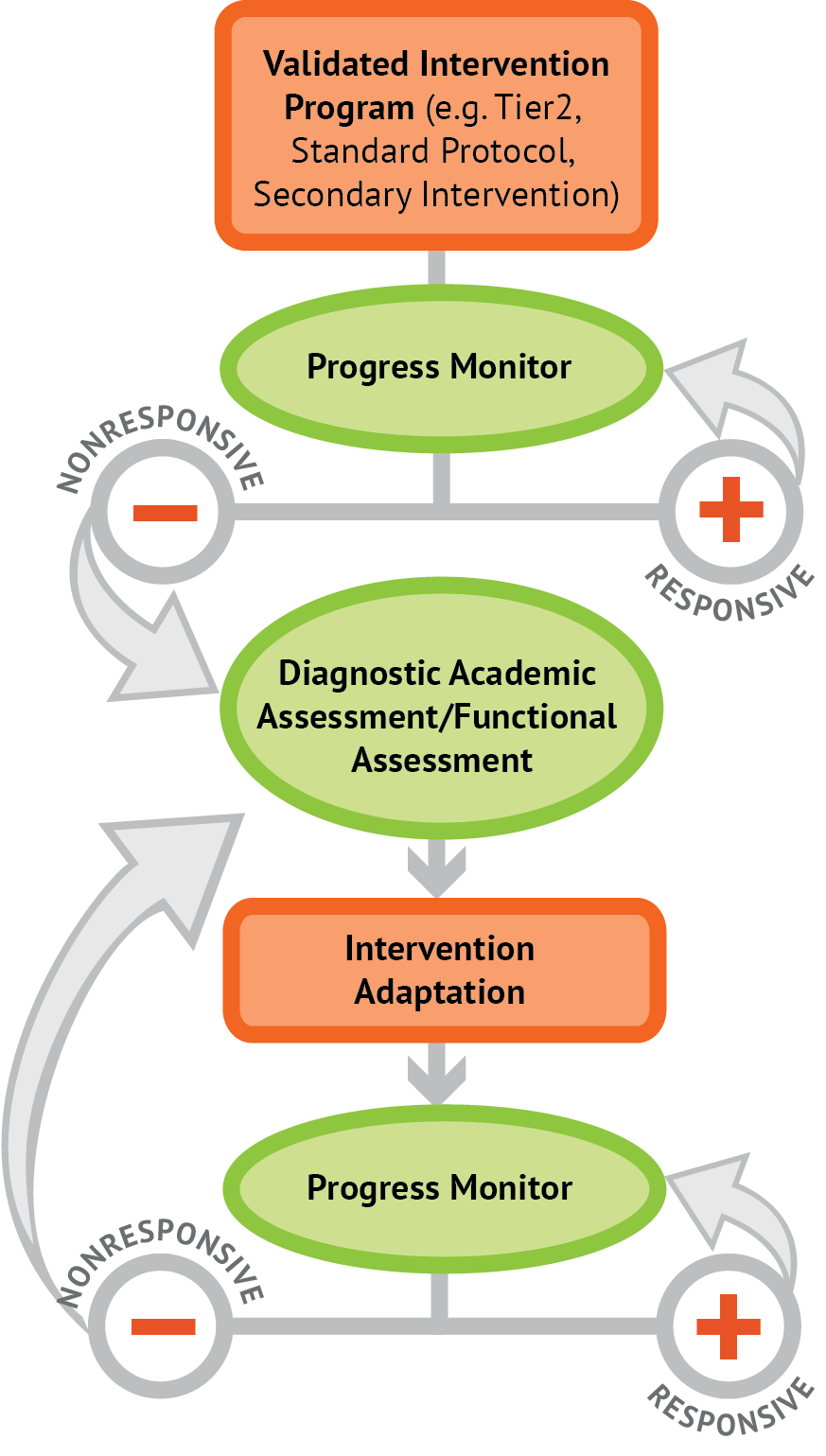 Assessment: Formative
Assessment: Diagnostic
Intervention adaptation: Content, dosage, explicit instruction, attention to transfer
Assessment: Formative
Copyright 2018 srpowell@austin.utexas.edu
Intervention: Occurs frequently and with intensity
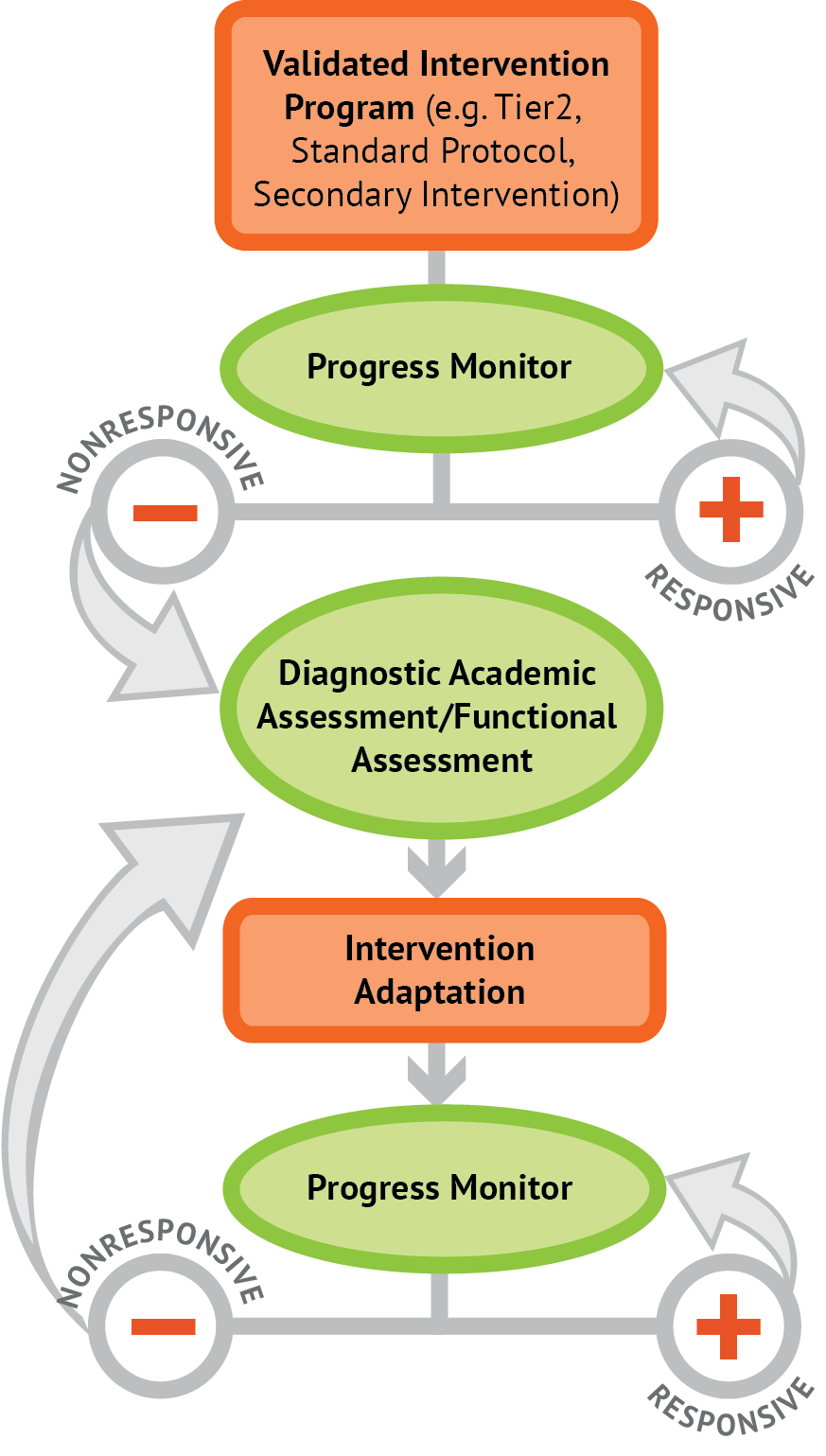 Copyright 2018 srpowell@austin.utexas.edu
Mathematical Content of Intervention
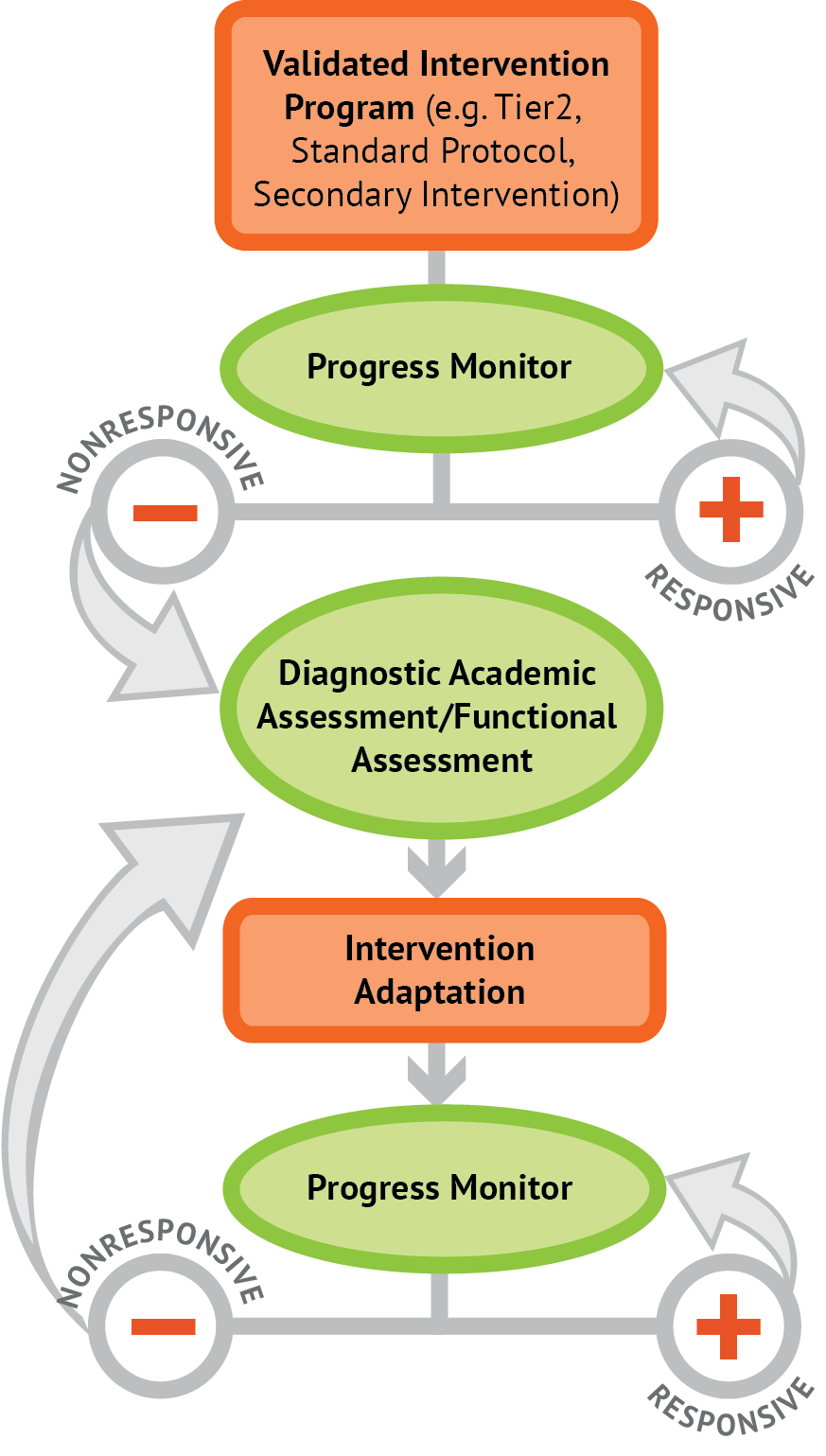 Where student NEEDS TO BE
Where student IS
Copyright 2018 srpowell@austin.utexas.edu
Fluency
Copyright 2018 srpowell@austin.utexas.edu
Fluently add and subtract within 5.
continuum of mathematics learning
Copyright 2018 srpowell@austin.utexas.edu
Fluently add and subtract within 5.
Add and subtract within 20, demonstrating fluency for addition and subtraction within 10.
Copyright 2018 srpowell@austin.utexas.edu
Fluently add and subtract within 5.
Add and subtract within 20, demonstrating fluency for addition and subtraction within 10.
Fluently add and subtract within 100 using strategies based on place value, properties of operations, and/or relationships.
Copyright 2018 srpowell@austin.utexas.edu
Fluently add and subtract within 5.
Add and subtract within 20, demonstrating fluency for addition and subtraction within 10.
Fluently add and subtract within 100 using strategies based on place value, properties of operations, and/or relationships.
Fluently multiply and divide within 100, using strategies such as the relationship between multiplication and division…
Copyright 2018 srpowell@austin.utexas.edu
Fluently add and subtract within 5.
Add and subtract within 20, demonstrating fluency for addition and subtraction within 10.
Fluently add and subtract within 100 using strategies based on place value, properties of operations, and/or relationships.
Fluently multiply and divide within 100, using strategies such as the relationship between multiplication and division…
Fluently add and subtract multi-digit whole numbers using the standard algorithm.
Copyright 2018 srpowell@austin.utexas.edu
Fluently add and subtract within 5.
Add and subtract within 20, demonstrating fluency for addition and subtraction within 10.
Fluently add and subtract within 100 using strategies based on place value, properties of operations, and/or relationships.
Fluently multiply and divide within 100, using strategies such as the relationship between multiplication and division…
Fluently add and subtract multi-digit whole numbers using the standard algorithm.
Fluently multiply multi-digit whole numbers using the standard algorithm.
Copyright 2018 srpowell@austin.utexas.edu
Fluently add and subtract within 5.
Add and subtract within 20, demonstrating fluency for addition and subtraction within 10.
Fluently add and subtract within 100 using strategies based on place value, properties of operations, and/or relationships.
Fluently multiply and divide within 100, using strategies such as the relationship between multiplication and division…
Fluently add and subtract multi-digit whole numbers using the standard algorithm.
Fluently multiply multi-digit whole numbers using the standard algorithm.
Fluently add, subtract, multiply, and divide multi-digit decimals using the standard algorithm.
Copyright 2018 srpowell@austin.utexas.edu
Where student NEEDS TO BE
Fluently add and subtract within 5.
Add and subtract within 20, demonstrating fluency for addition and subtraction within 10.
Fluently add and subtract within 100 using strategies based on place value, properties of operations, and/or relationships.
Fluently multiply and divide within 100, using strategies such as the relationship between multiplication and division…
Fluently add and subtract multi-digit whole numbers using the standard algorithm.
Fluently multiply multi-digit whole numbers using the standard algorithm.
Fluently add, subtract, multiply, and divide multi-digit decimals using the standard algorithm.
Copyright 2018 srpowell@austin.utexas.edu
Where student NEEDS TO BE
Where student IS
Fluently add and subtract within 5.
Add and subtract within 20, demonstrating fluency for addition and subtraction within 10.
Fluently add and subtract within 100 using strategies based on place value, properties of operations, and/or relationships.
Fluently multiply and divide within 100, using strategies such as the relationship between multiplication and division…
Fluently add and subtract multi-digit whole numbers using the standard algorithm.
Fluently multiply multi-digit whole numbers using the standard algorithm.
Fluently add, subtract, multiply, and divide multi-digit decimals using the standard algorithm.
Copyright 2018 srpowell@austin.utexas.edu
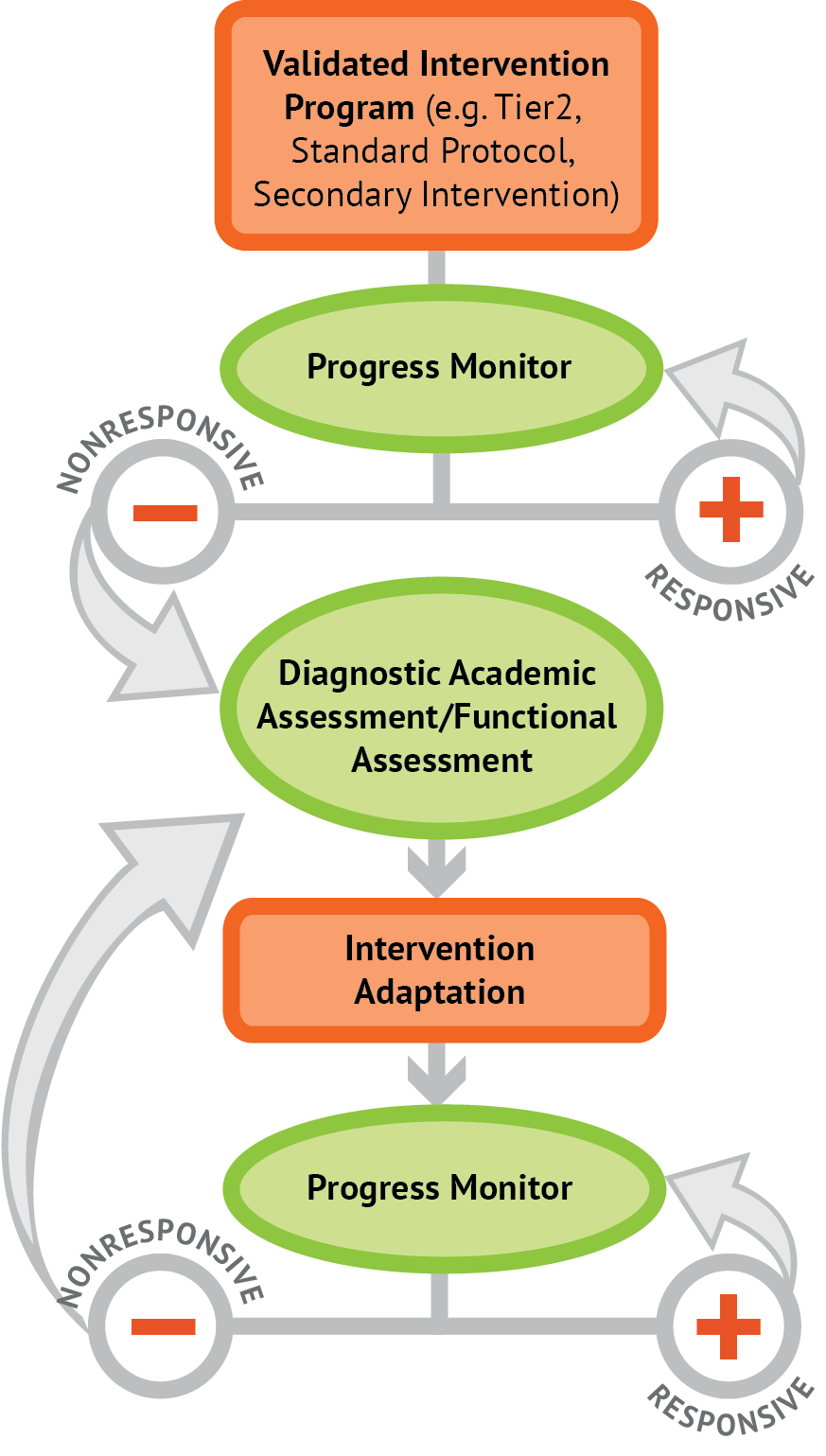 Where student IS
Where student NEEDS TO BE
Fluently add and subtract within 5.
Add and subtract within 20, demonstrating fluency for addition and subtraction within 10.
Fluently add and subtract within 100 using strategies based on place value, properties of operations, and/or relationships.
Fluently multiply and divide within 100, using strategies such as the relationship between multiplication and division…
Fluently add and subtract multi-digit whole numbers using the standard algorithm.
Fluently multiply multi-digit whole numbers using the standard algorithm.
Fluently add, subtract, multiply, and divide multi-digit decimals using the standard algorithm.
Copyright 2018 srpowell@austin.utexas.edu
Operations and Algebraic Thinking – Kindergarten, 1, 2, 3, 4, 5
Work with addition and subtraction equations. Determine the unknown whole number in an equation relating three whole numbers.
Use four operations with whole numbers to solve problems (using drawings and equations with a symbols for the unknown number).
Understand addition and subtraction (for any number 1 to 9, find the number that makes 10).
Write and interpret numerical expressions.
Represent and solve problems involving multiplication and division. Determine the unknown whole number in an equation relating three whole numbers.
Represent and solve problems involving addition and subtraction (using drawings and equations with a symbol for the unknown).
5
4
Represent and solve problems involving multiplication and division. Determine the unknown whole number in an equation relating three whole numbers.
Represent and solve problems involving addition and subtraction (using drawings and equations with a symbol for the unknown).
Write and interpret numerical expressions.
Work with addition and subtraction equations. Determine the unknown whole number in an equation relating three whole numbers.
Use four operations with whole numbers to solve problems (using drawings and equations with a symbols for the unknown number).
Understand addition and subtraction (for any number 1 to 9, find the number that makes 10).
continuum of mathematics learning
Where student IS
Where student NEEDS TO BE
Explain why addition and subtraction strategies work, using place value and the properties of operations.
Use addition and subtraction within 100 to solve one- and two-step word problems…
Apply properties of operations as strategies to multiply and divide….
Fluently multiply and divide within 100, using strategies such as the relationship between multiplication and division…
Fluently add and subtract multi-digit whole numbers using the standard algorithm.
Find whole number quotients and remainders with up to four-digit dividends and one-digit divisors, using strategies based on place value, the properties of operations, and/or the relationship between multiplication and division.
Solve multi-step word problems posed with whole numbers and having whole-number answers using the four operations…
Understand that the two digits of a two-digit number represent amounts of tens and ones.
Fluently add and subtract within 100 using strategies based on place value, properties of operations, and/or relationships.
Use multiplication and division within 100 to solve word problems…
Understand that the three digits of a three-digit number represent amounts of hundreds, tens, and ones.
Fluently multiply multi-digit whole numbers using the standard algorithm.
continuum of mathematics learning
Copyright 2018 srpowell@austin.utexas.edu
Instruction Within the Platform
Intervention: Occurs frequently and with intensity
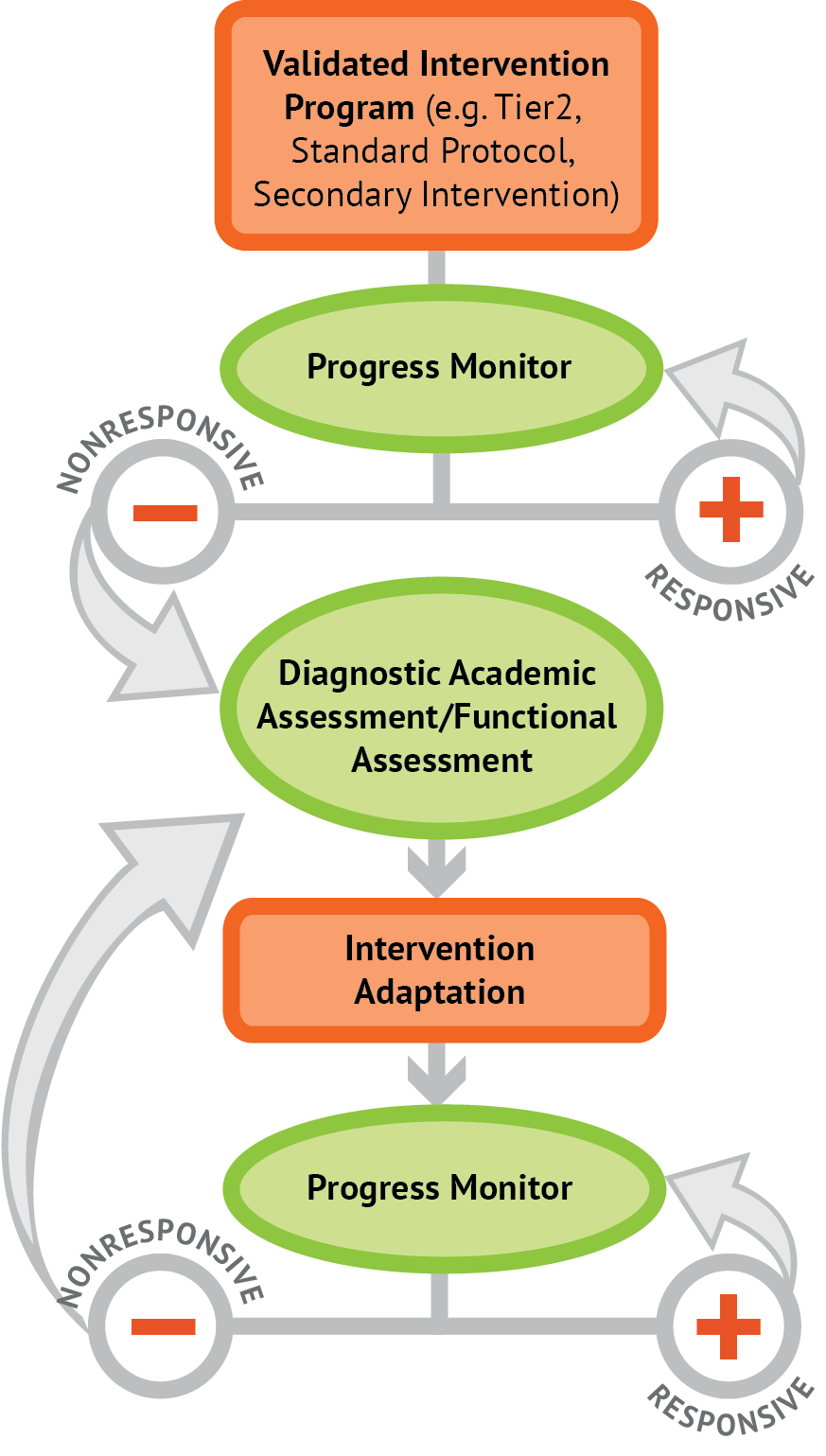 Copyright 2018 srpowell@austin.utexas.edu
Instructional Platform
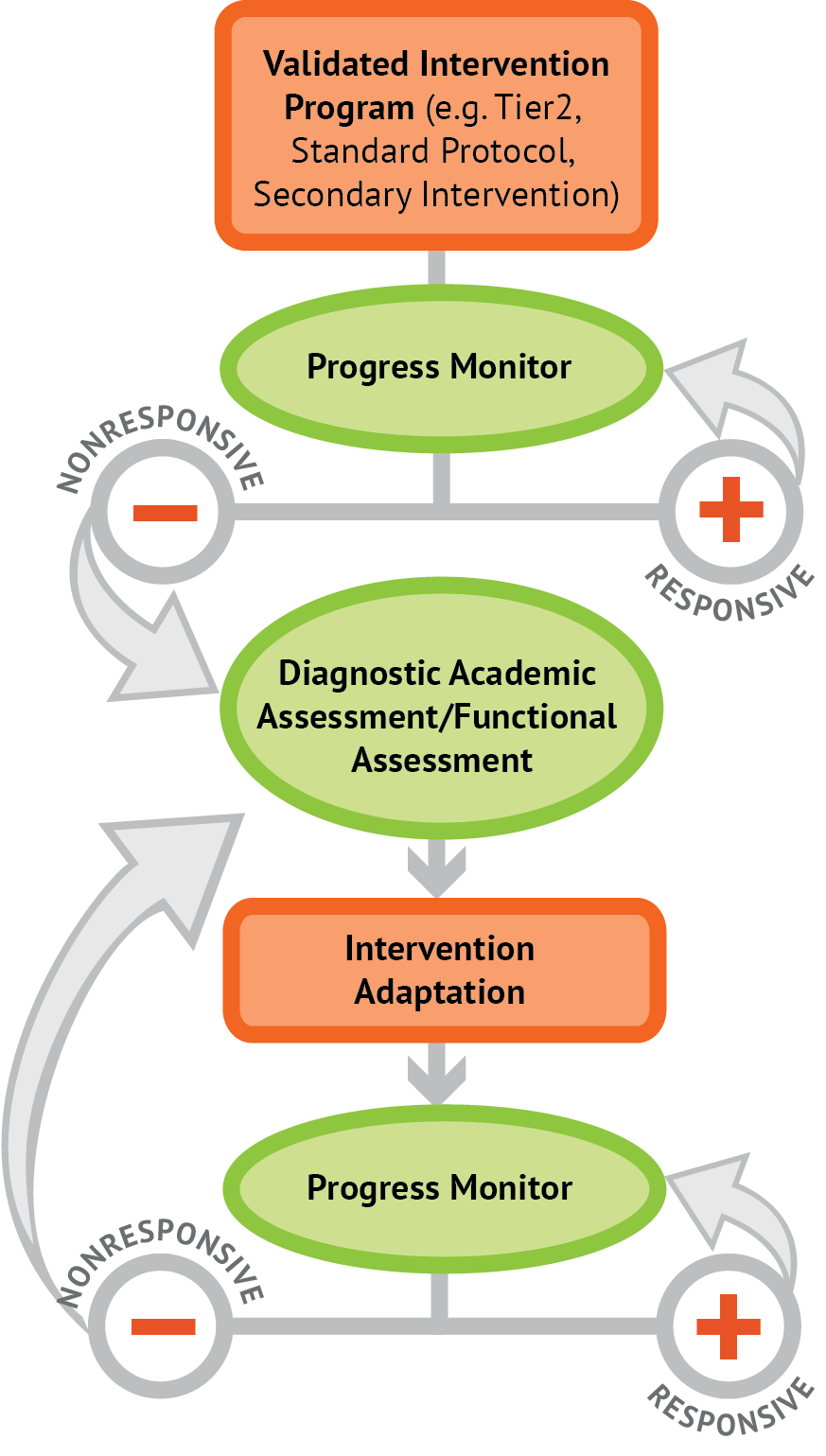 INSTRUCTIONAL DELIVERY
Explicit instruction
Multiple representations
Concise language
INSTRUCTIONAL STRATEGIES
Fluency building
Problem solving instruction
Motivation component
Copyright 2018 srpowell@austin.utexas.edu
Explicit Instruction
I Do
Practice
Modeling
Clear Explanation
Guided 
Practice
We Do
Independent Practice
Planned
Examples
You Do
Supporting Practices
Asking the right questions 
Eliciting frequent responses
Providing immediate specific feedback
Maintaining a brisk pace
Copyright 2018 srpowell@austin.utexas.edu
How do you use explicit instruction within intensive intervention?
Model steps using concise language
Provide guided practice opportunities
Provide independent practice opportunities
Use supporting practices during modeling and practice
Ask the right questions
Elicit frequent responses
Provide feedback
Be planned and organized
Multiple Representations
ABSTRACT: 
Numbers, symbols, and words
CONCRETE:
Hands-on materials
REPRESENTATIONAL:
Two-dimensional images
How should multiple representations be used within intensive intervention?
Use three-dimensional concrete materials to teach concepts and procedures
Use two-dimensional representations to teach concepts and procedures
Ensure students understand mathematics with numbers and symbols (i.e., the abstract)
Focus on Language
precise
concise
Copyright 2018 srpowell@austin.utexas.edu
How do you attend to language within intensive intervention?
Understand why formal mathematical language is important
Plan for mathematical language to be precise
Plan for mathematical language to be concise
Fluency
Addition
Subtraction
Multiplication
Division
Students must understand the concepts 
Students should learn and use strategies to solve the facts
Students should develop fluency with facts
How to build fact fluency within intensive intervention?
Teach the concepts of the operations 
Teach strategies to understand how facts fit together
Practice building fluency with a variety of activities and games
Problem Solving
SIGNS
Survey questions
Identify key words
Graphically draw problem
Note operations
Solve and check
SOLVE

Study the problem.
Organize the facts.
Line up the plan. 
Verify the plan with computation.
Examine the answer.
Problem Solving
When teaching about word problems, students should learn the schema of the word problem.
Multiplicative
Additive
Jitendra & Star (2011); Riley & Greeno (1988); Van de Walle, Karp, & Bay-Williams (2010)
Total
Equal Groups
Difference
Comparison
Change
Ratios/
Proportions
How do you incorporate effective problem-solving strategies within intensive intervention?
Don’t use key words tied to operations
Do teach students an attack strategy
Do teach students schemas

Do explicitly teach problem solving
Do provide problem-solving instruction regularly (i.e., several times a week)
Do practice schemas that students will encounter regularly
Motivation Component
on task
keep attention
regulate behavior
Copyright 2018 srpowell@austin.utexas.edu
How do you incorporate a motivational component within intensive intervention?
Utilize a motivational component, when necessary
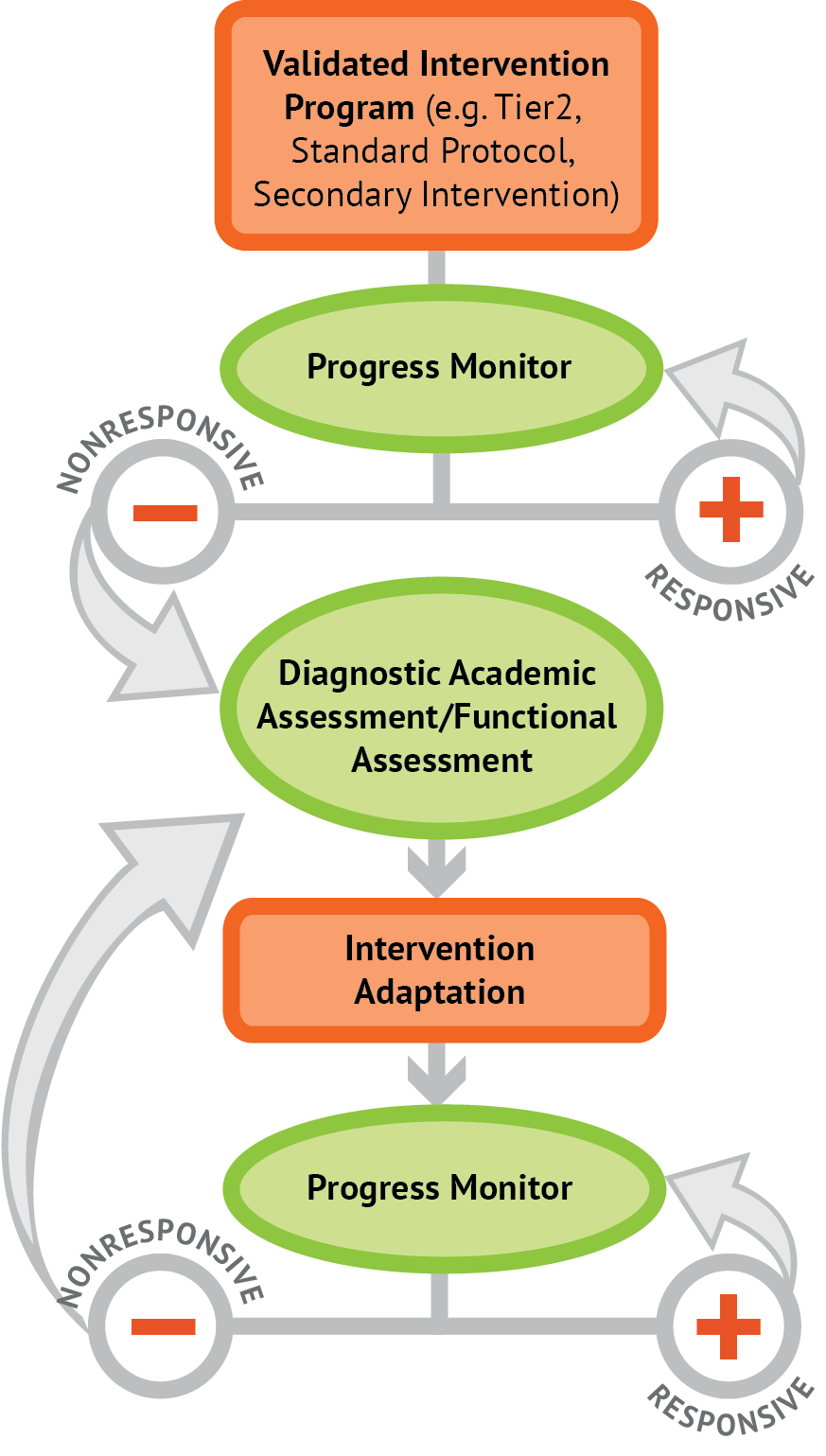 Instructional Platform
INSTRUCTIONAL DELIVERY
Explicit instruction
Multiple representations
Concise language
INSTRUCTIONAL STRATEGIES
Fluency building
Problem solving instruction
Motivation component
Copyright 2018 srpowell@austin.utexas.edu
How to Measure Progress
Intervention: Occurs frequently and with intensity
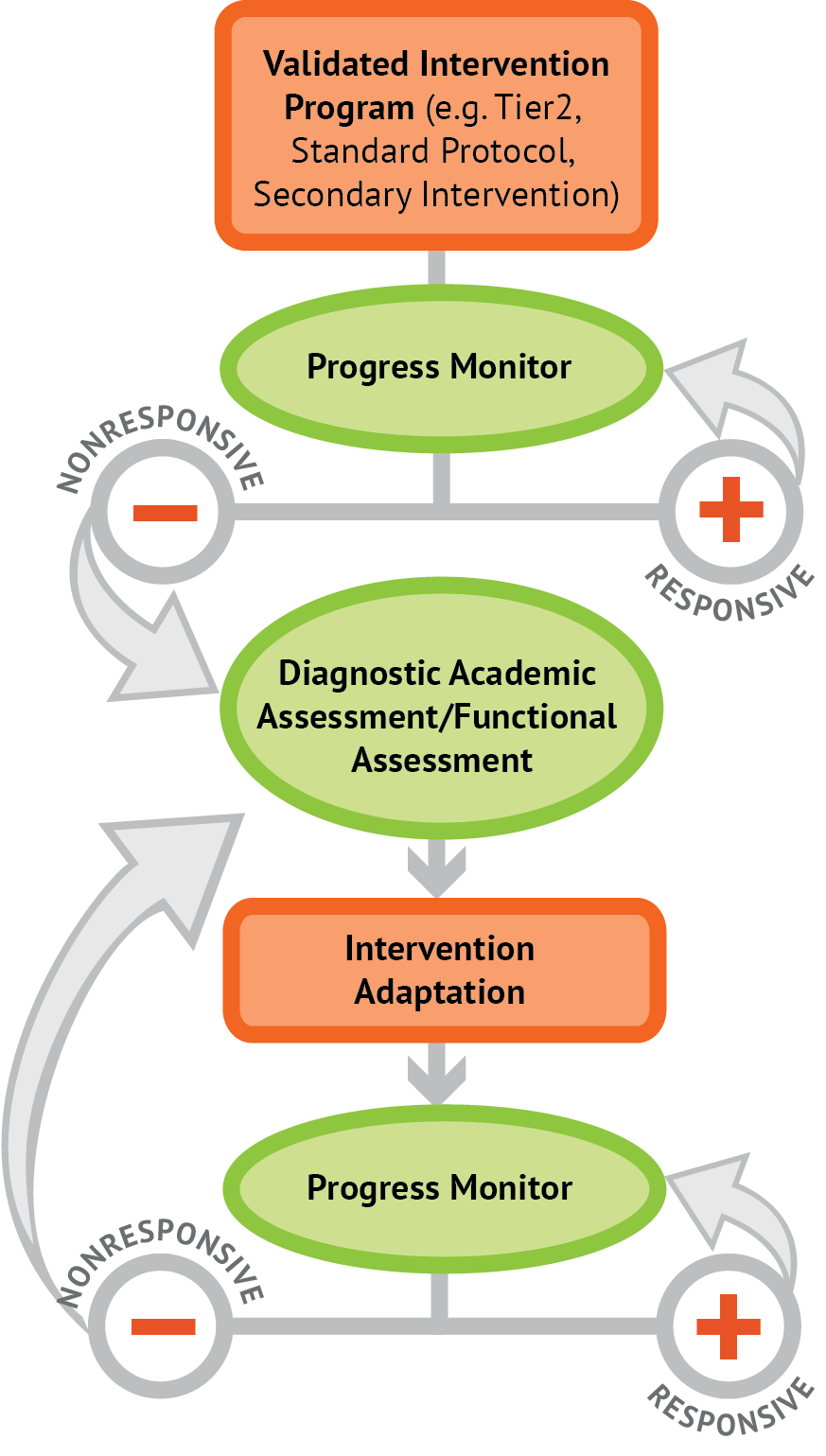 Assessment: Formative
Copyright 2018 srpowell@austin.utexas.edu
Progress Monitoring
Measures with alternate forms

Must be administered frequently 
Weekly or bi-weekly

Must be reliable and valid
Decision Making
Is Maria making adequate progress?
Setting Goals
Once the scores are graphed, it’s time to set goals.
Is Maria making adequate progress?
Setting Goals
Several options for setting goals
Benchmark
Slope (ROI)
Intra-individual
Benchmark
Identify appropriate grade-level benchmark
Mark benchmark on student graph with an X
Draw goal-line from baseline progress monitoring scores to X
Benchmark
Identify appropriate grade-level benchmark
http://www.rti4success.org/resource/rti-implementer-series-module-2-progress-monitoring
Benchmark
Identify appropriate grade-level benchmark
Maria: 2nd-grade student using Computation
http://www.rti4success.org/resource/rti-implementer-series-module-2-progress-monitoring
Benchmark
Mark benchmark on student graph with an X
Draw goal-line from baseline progress monitoring scores to X
X
Setting Goals
Several options for setting goals
Benchmark
Slope (ROI)
Slope (ROI)
Locate slope (i.e., rate of improvement – ROI)
Multiply ROI by number of weeks left in intervention
Add to baseline of progress monitoring scores
Mark goal on student graph with an X
Draw goal-line from baseline progress monitoring scores to X
Slope (ROI)
Locate slope (i.e., rate of improvement – ROI)
http://www.rti4success.org/resource/rti-implementer-series-module-2-progress-monitoring
Slope (ROI)
Locate slope (i.e., rate of improvement – ROI)
Maria: 2nd-grade student using Computation
http://www.rti4success.org/resource/rti-implementer-series-module-2-progress-monitoring
Slope (ROI)
Locate slope (i.e., rate of improvement – ROI) 		0.30
Slope (ROI)
Slope (ROI)
Number of weeks left in intervention
Slope (ROI)
Slope (ROI)
Slope (ROI)
Slope (ROI)
Slope (ROI)
Mark goal on student graph with an X
Draw goal-line from baseline progress monitoring scores to X
X
Setting Goals
Several options for setting goals
Benchmark
Slope (ROI)
Intra-individual
Intra-individual
Identify student’s (slope) 
Multiply slope by 1.5
Multiply by number of weeks until end of intervention
Add to student’s baseline score
Mark goal on student graph with an X
Draw goal-line from baseline progress monitoring scores to X
Intra-individual
Identify student’s (slope)
SLOPE CALCULATION:
3rd median – 1st median
#data points – 1
Intra-individual
SLOPE CALCULATION:
3rd median – 1st median
#data points – 1
Identify student’s (slope)
6.5 – 4.5
6 – 1
0.4
Intra-individual
Identify student’s (slope)			0.4
Intra-individual
Intra-individual
Intra-individual
Number of weeks left in intervention
Intra-individual
Intra-individual
Intra-individual
Intra-individual
Intra-individual
Mark goal on student graph with an X
Draw goal-line from baseline progress monitoring scores to X
X
To Review
Several options for setting goals
Benchmark
Slope (ROI)
Intra-individual
Determining Response
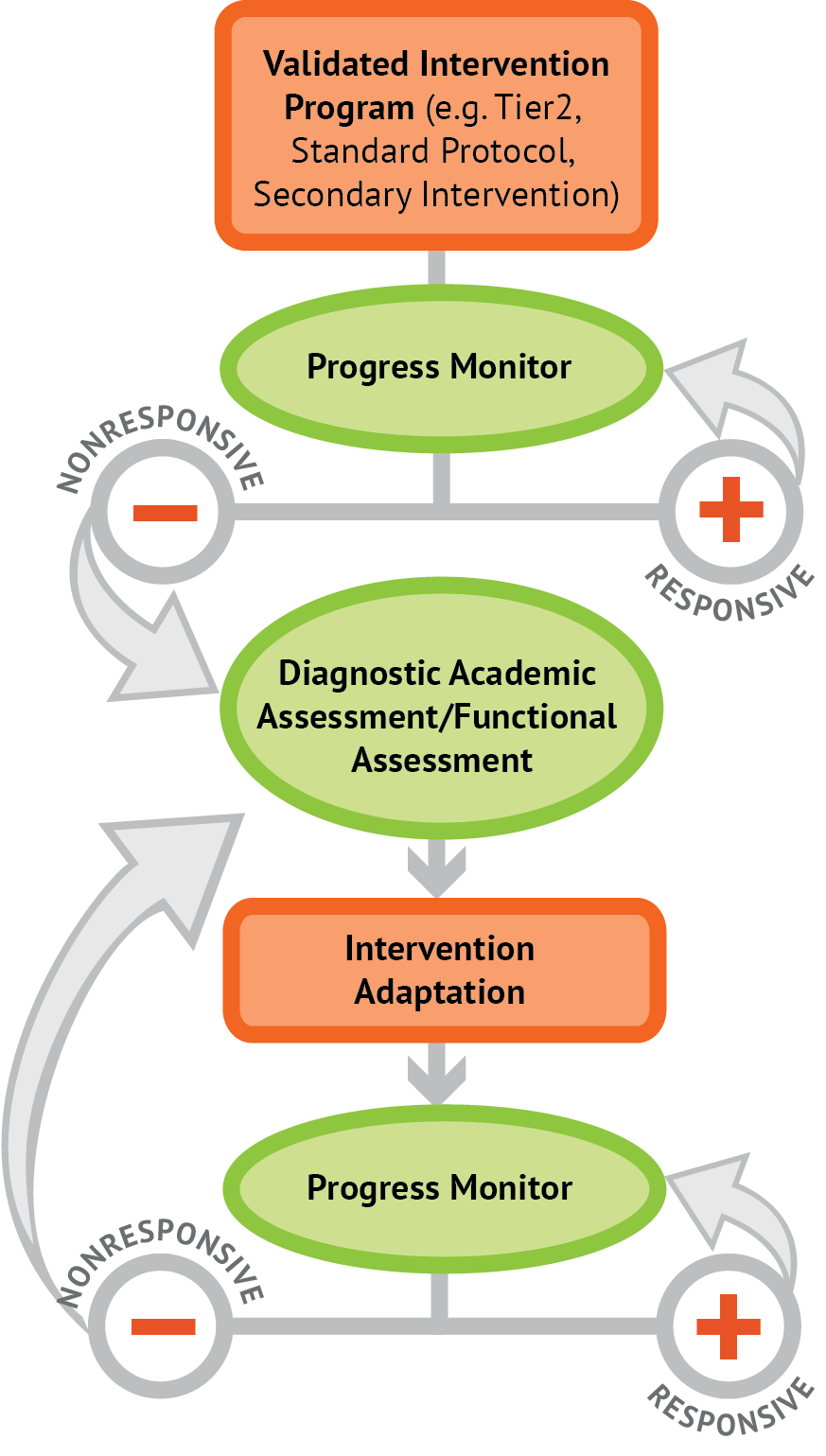 Copyright 2018 srpowell@austin.utexas.edu
Determining Response
Four most recent, consecutive scores
Trendline
Determining Response
If at least 6 weeks of instruction have occurred:
If all four most recent scores fall above the goal-line, increase the goal.
Four most recent, consecutive scores
Determining Response
Raise the goal
Four most recent, consecutive scores
X
Determining Response
If at least 6 weeks of instruction have occurred:
If all four most recent scores fall above the goal-line, increase the goal. 
If all four most recent scores fall below the goal-line, adapt the intervention.
Four most recent, consecutive scores
Determining Response
Adaptation
Four most recent, consecutive scores
X
Determining Response
If at least 6 weeks of instruction have occurred:
If all four most recent scores fall above the goal-line, increase the goal. 
If all four most recent scores fall below the goal-line, adapt the intervention. 
If the four most recent scores fall both above and below the goal-line, continue monitoring data.
Four most recent, consecutive scores
Determining Response
Continue monitoring
Four most recent, consecutive scores
X
Determining Response
Four most recent, consecutive scores
Trendline
Determining Response
If the trend-line is steeper than the goal line, then increase the goal.
Trendline
Determining Response
Raise the goal
Trendline
X
Determining Response
If the trend-line is steeper than the goal line, then increase the goal.
If the trend-line is flatter than the goal line, then adapt the intervention.
Trendline
Determining Response
Adaptation
Trendline
X
Determining Response
If the trend-line is steeper than the goal line, then increase the goal.
If the trend-line is flatter than the goal line, then adapt the intervention.
If the trend-line and goal-line are fairly equal, continue monitoring progress.
Trendline
Determining Response
Continue monitoring
Trendline
X
To Review
Several options for setting goals
Benchmark
Slope (ROI)
Intra-individual
To Review
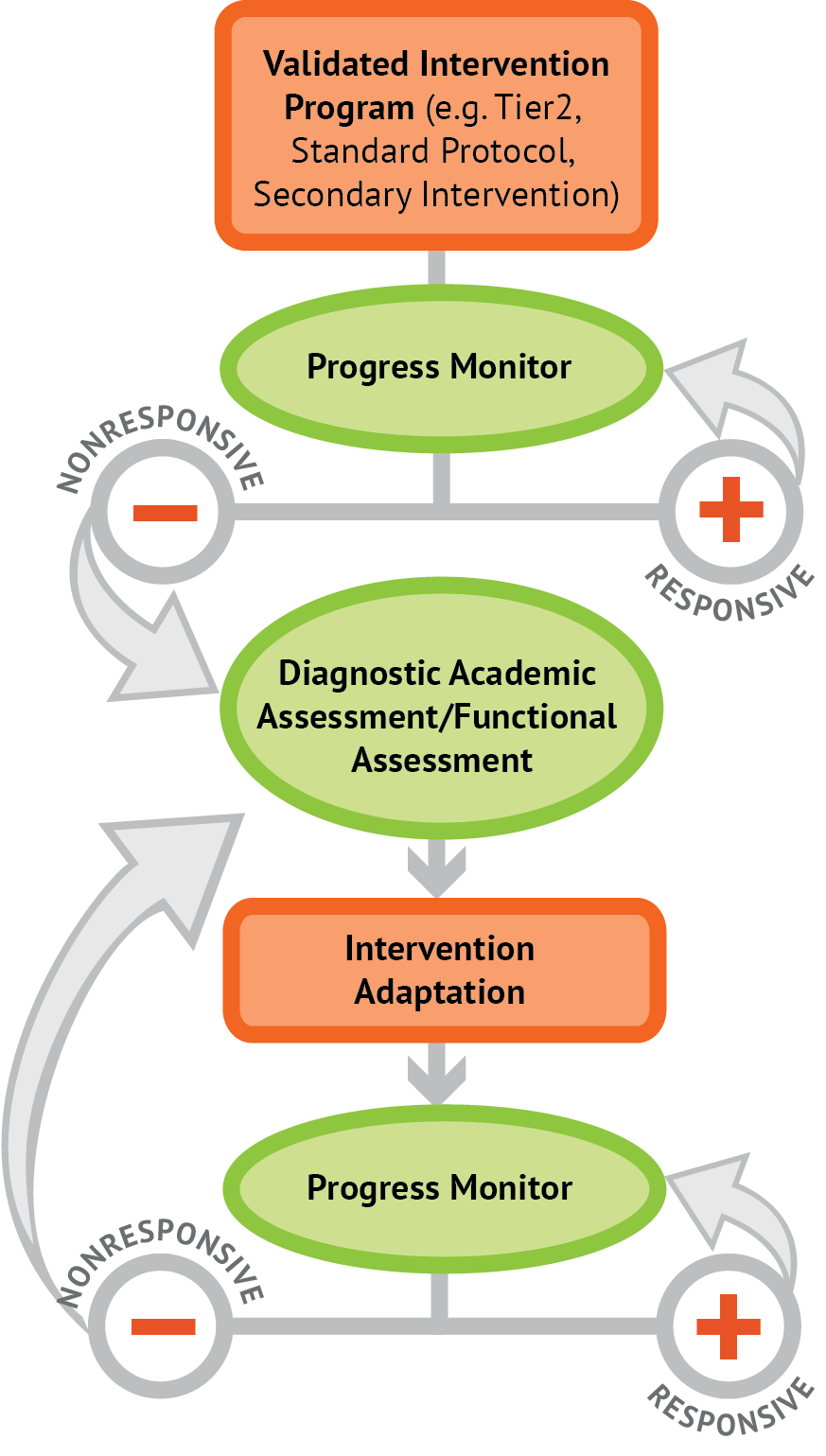 Four most recent, consecutive scores
Trendline
How to Make Adaptations
Intervention: Occurs frequently and with intensity
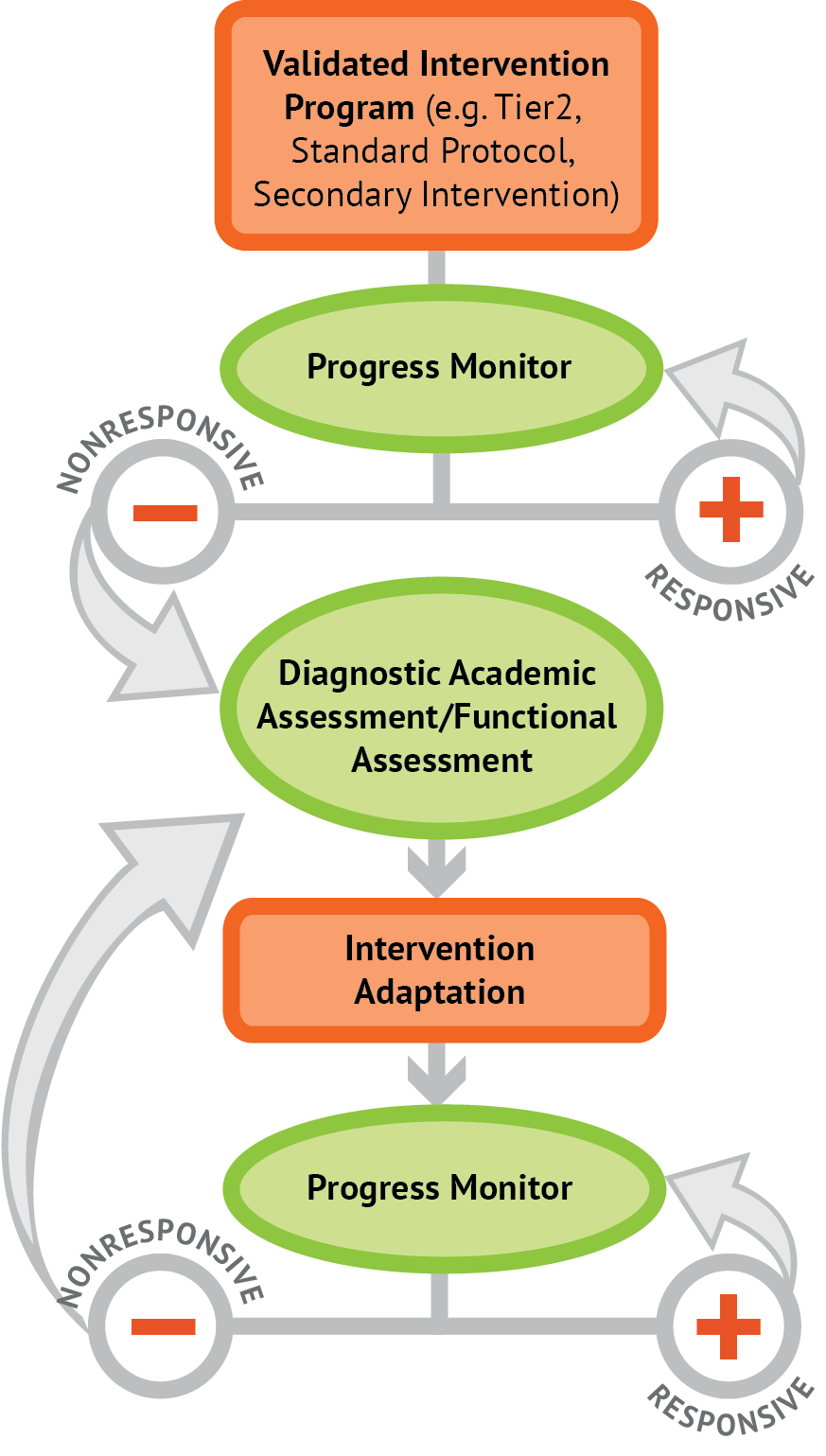 Assessment: Formative
Assessment: Diagnostic
Copyright 2018 srpowell@austin.utexas.edu
Content for Intensive Intervention
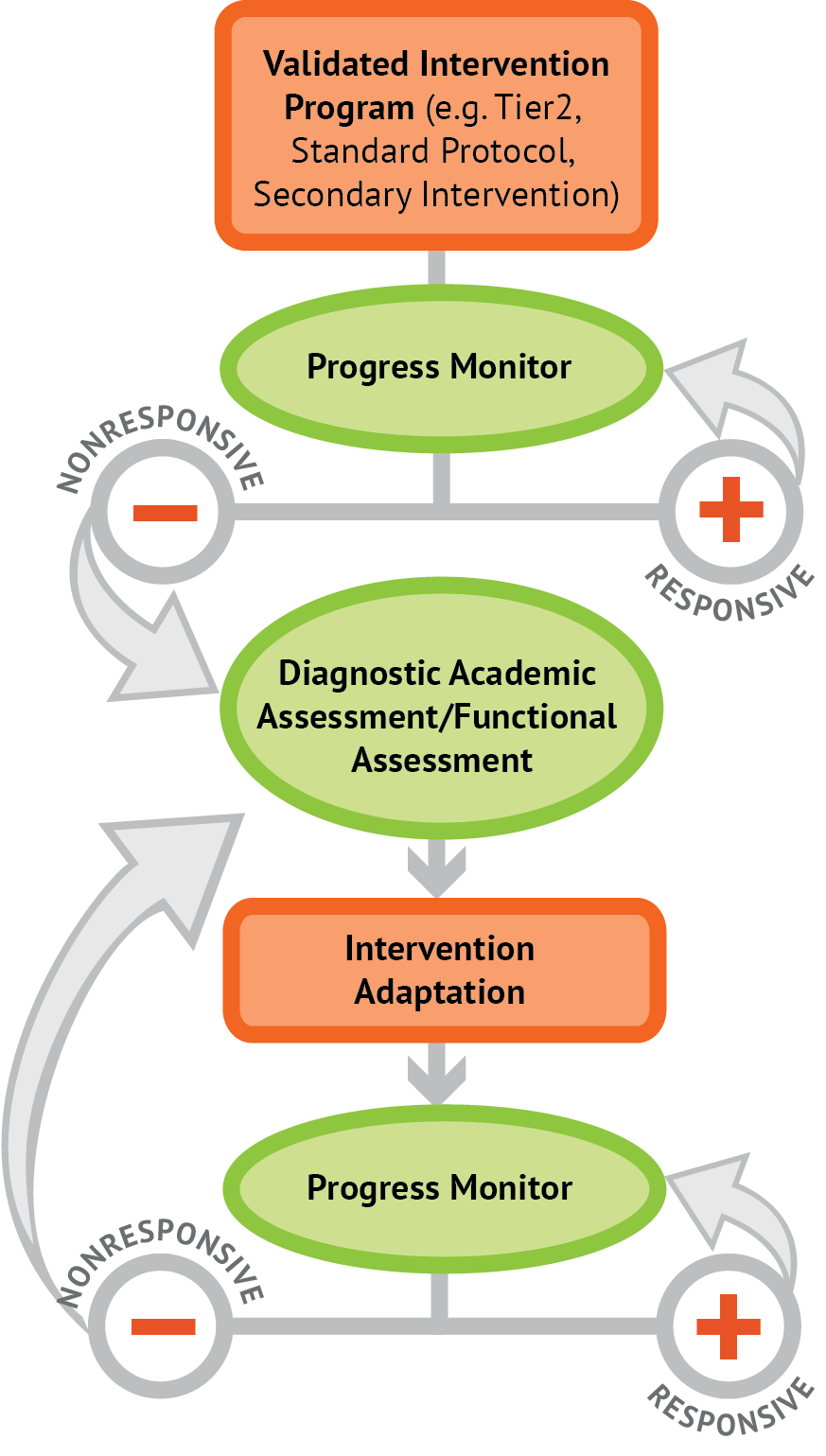 Diagnostic assessment:
Data gathered before or during learning to understand strengths and weaknesses.
Measure multiple areas of mathematics



Provide detailed score profiles
Number and Operations
Geometry
Measurement
Algebra
Data Analysis
Copyright 2018 srpowell@austin.utexas.edu
Content for Intensive Intervention
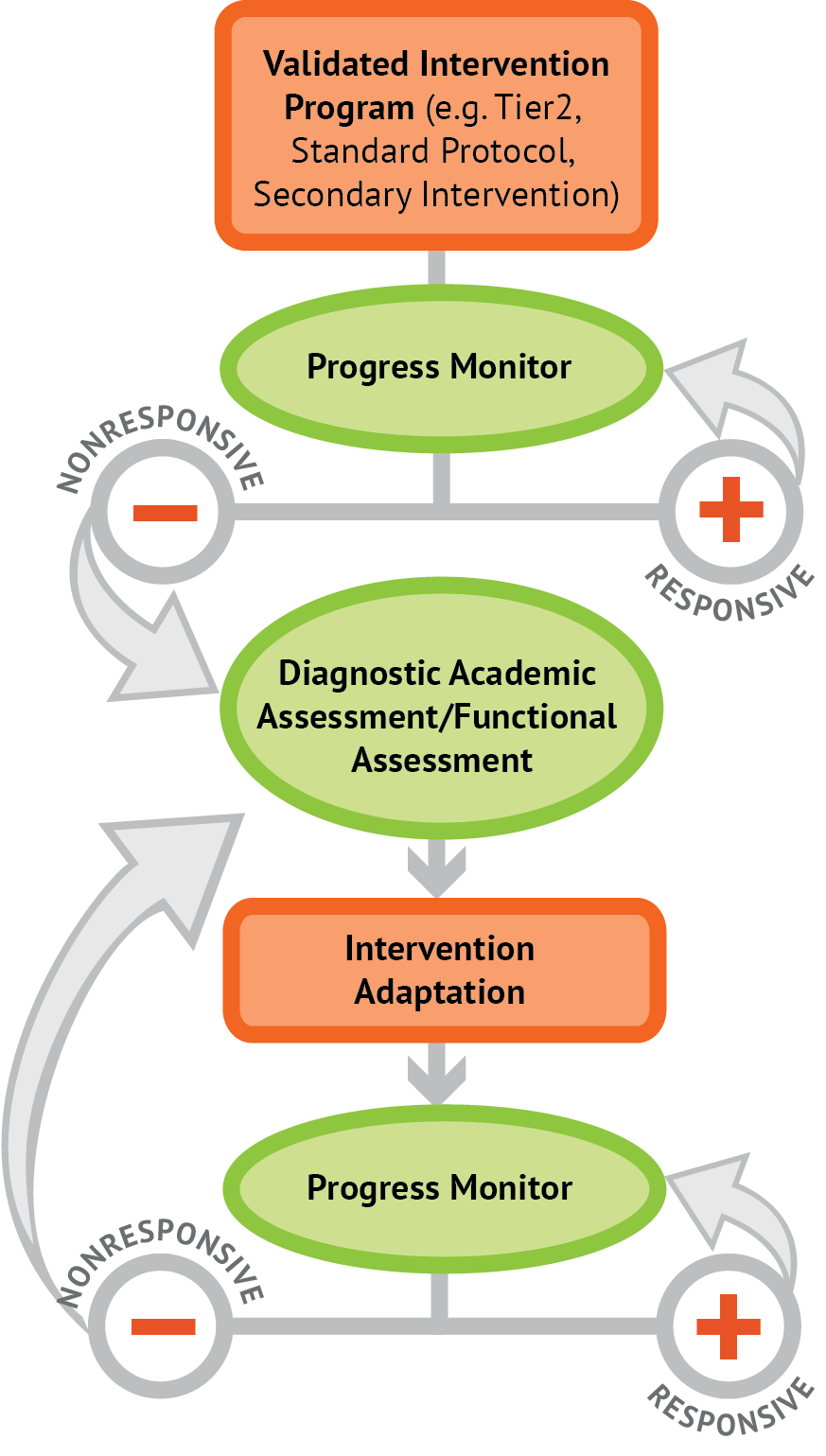 Error Analysis:
Types of errors and the possible causes of the errors.
5 4 7
+  6 7 3
Copyright 2018 srpowell@austin.utexas.edu
Intervention: Occurs frequently and with intensity
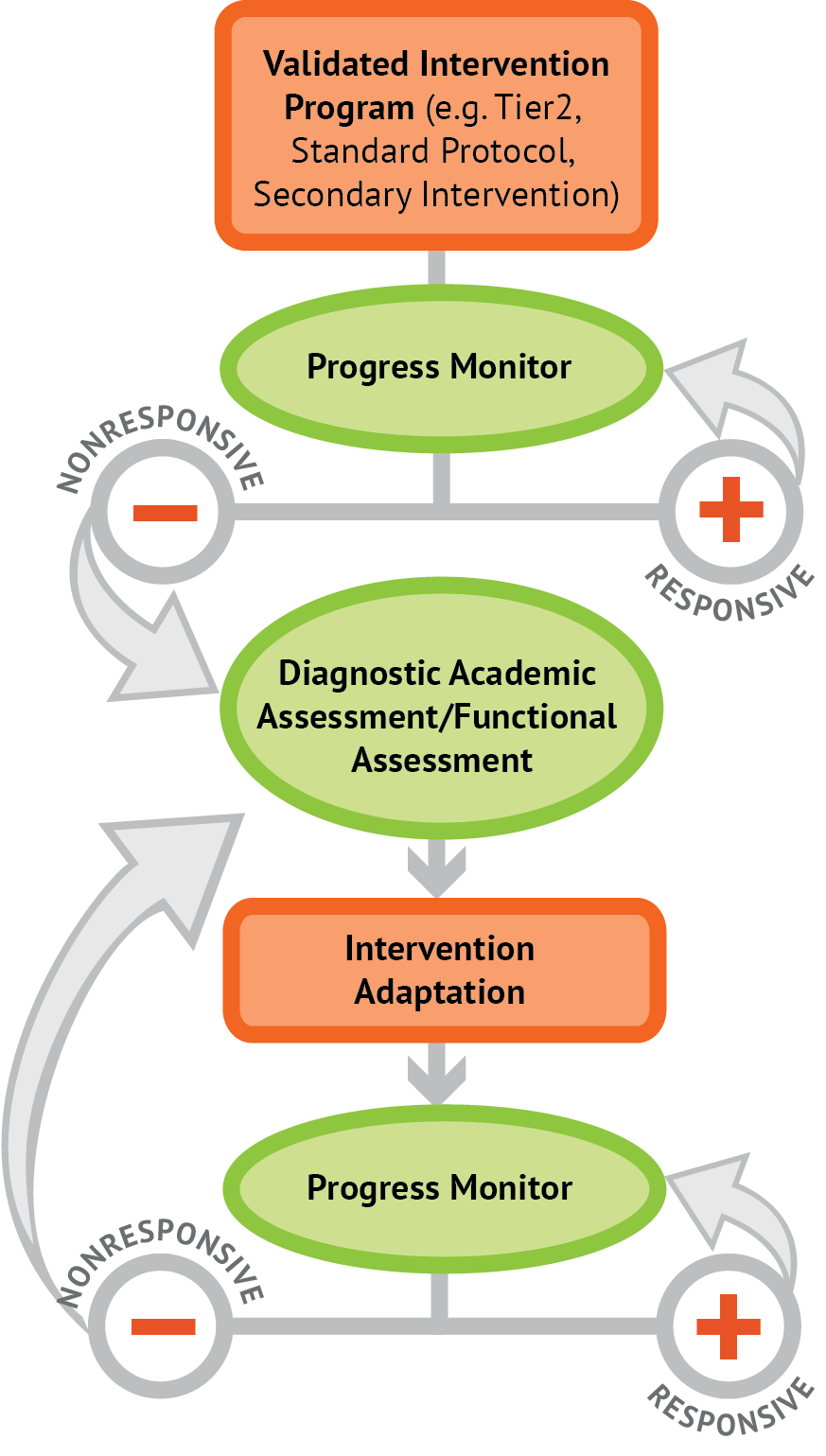 Assessment: Formative
Assessment: Diagnostic
Intervention adaptation: Content, dosage, explicit instruction, attention to transfer
Copyright 2018 srpowell@austin.utexas.edu
Implement with greater fidelity
Adaptation
Ensure that you are implementing the intervention or strategy with fidelity
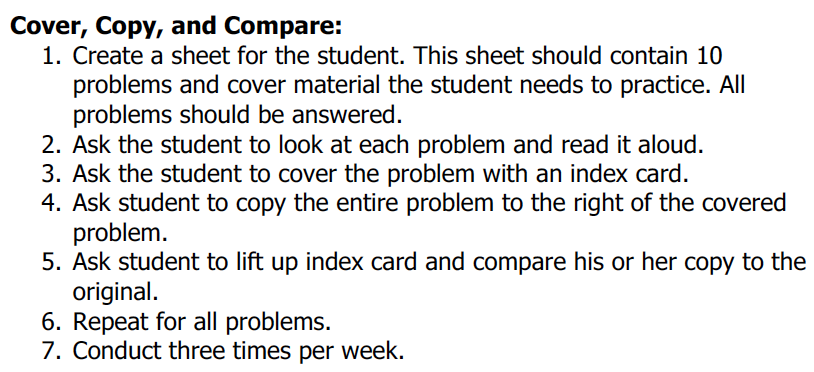 Copyright 2018 srpowell@austin.utexas.edu
Implement with greater fidelity
Adaptation
Ensure that you are implementing the intervention or strategy with fidelity
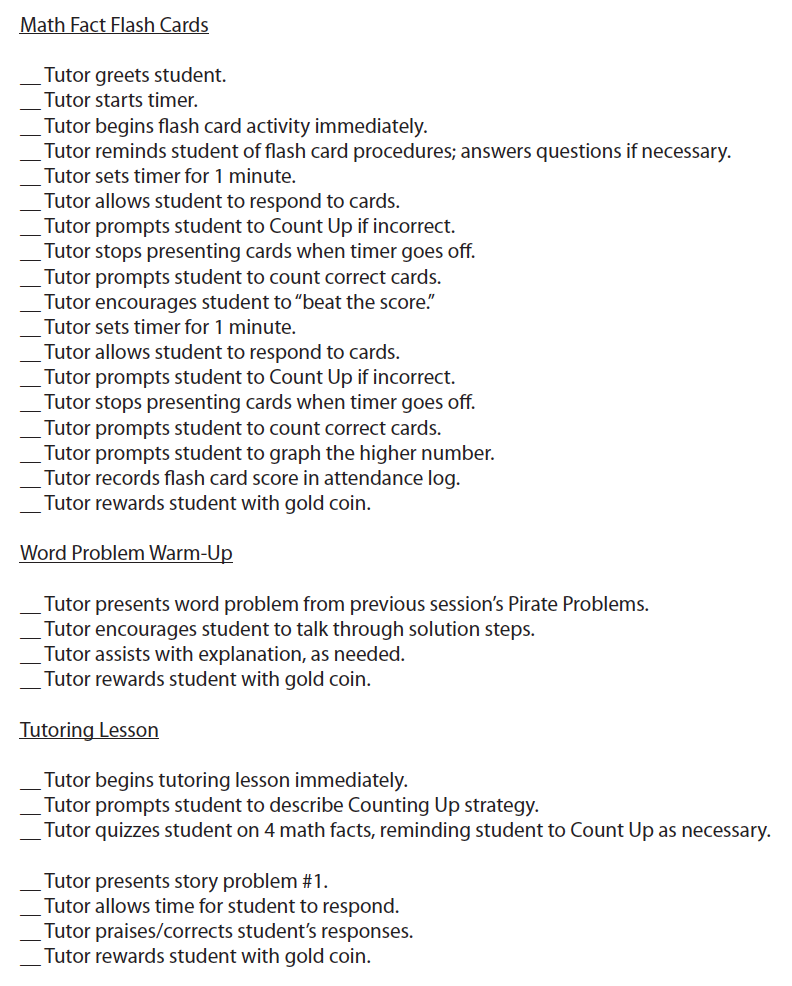 Copyright 2018 srpowell@austin.utexas.edu
Implement with greater fidelity
Adaptation
Embed behavioral supports
May want to incorporate strategies to improve self-regulation and minimize nonproductive behavior
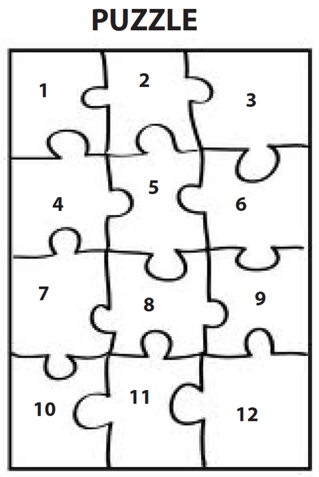 Copyright 2018 srpowell@austin.utexas.edu
Implement with greater fidelity
Adaptation
Embed behavioral supports
May want to incorporate strategies to improve self-regulation and minimize nonproductive behavior
UPSCheck
Understand
Plan
Solve
Check
Copyright 2018 srpowell@austin.utexas.edu
Implement with greater fidelity
Adaptation
Embed behavioral supports
Increase dosage
Conduct longer sessions, more sessions per week, or more weeks within DBI
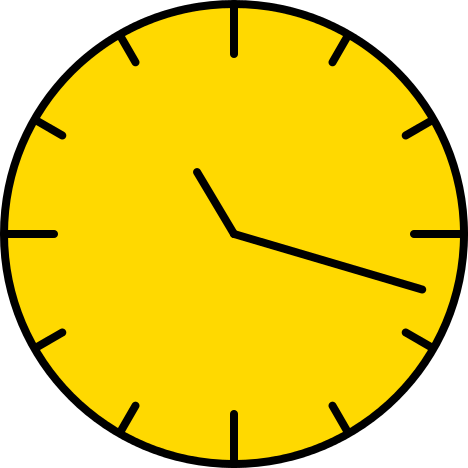 Copyright 2018 srpowell@austin.utexas.edu
Implement with greater fidelity
Adaptation
Embed behavioral supports
Increase dosage
Conduct longer sessions, more sessions per week, or more weeks within DBI
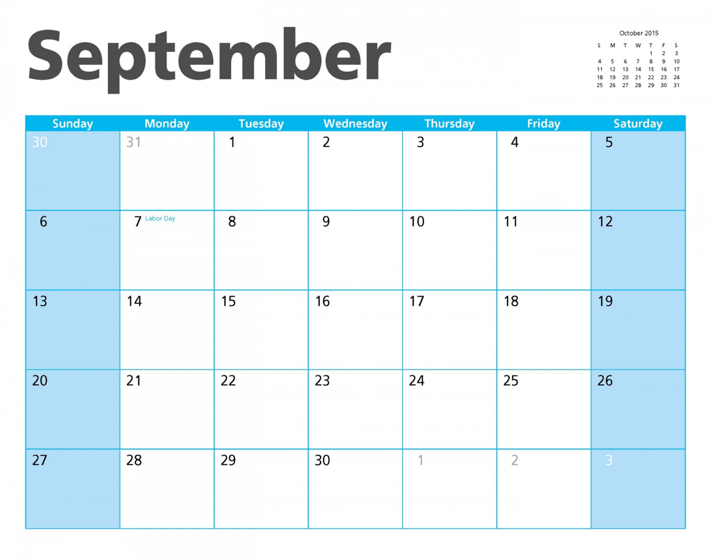 Copyright 2018 srpowell@austin.utexas.edu
Implement with greater fidelity
Adaptation
Embed behavioral supports
Increase dosage
Conduct longer sessions, more sessions per week, or more weeks within DBI
Number of weeks left in intervention
Copyright 2018 srpowell@austin.utexas.edu
Implement with greater fidelity
Adaptation
Embed behavioral supports
Increase dosage
Adapt mathematics content
Where student NEEDS TO BE
Where student IS
Alter the scope and sequence
Explain why addition and subtraction strategies work, using place value and the properties of operations.
Use addition and subtraction within 100 to solve one- and two-step word problems…
Apply properties of operations as strategies to multiply and divide….
Fluently multiply and divide within 100, using strategies such as the relationship between multiplication and division…
Find whole number quotients and remainders with up to four-digit dividends and one-digit divisors, using strategies based on place value, …
Solve multi-step word problems posed with whole numbers and having whole-number answers using the four operations…
Fluently add and subtract within 100 using strategies based on place value, properties of operations, and/or relationships.
Understand that the three digits of a three-digit number represent amounts of hundreds, tens, and ones.
Fluently add and subtract multi-digit whole numbers using the standard algorithm.
Understand that the two digits of a two-digit number represent amounts of tens and ones.
Use multiplication and division within 100 to solve word problems…
Fluently multiply multi-digit whole numbers using the standard algorithm.
continuum of mathematics learning
Copyright 2018 srpowell@austin.utexas.edu
Implement with greater fidelity
Adaptation
Embed behavioral supports
Solve
Increase dosage
Adapt mathematics content
Write equation
Break down problems into smaller steps
Draw picture
Identify schema
Label graph
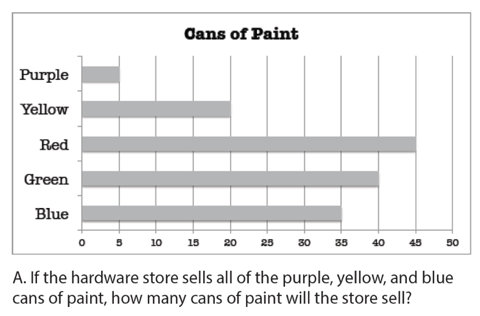 Underline labels
Read the problem
Copyright 2018 srpowell@austin.utexas.edu
Implement with greater fidelity
Adaptation
Embed behavioral supports
Increase dosage
Adapt mathematics content
precise
Focus on the language of mathematics
concise
Copyright 2018 srpowell@austin.utexas.edu
Implement with greater fidelity
Adaptation
Embed behavioral supports
Increase dosage
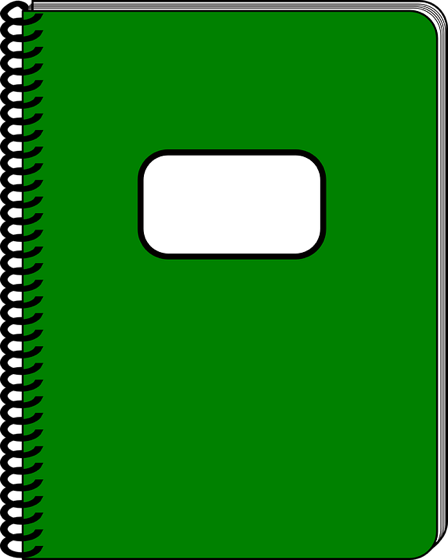 Adapt mathematics content
Focus on the language of mathematics
MATH JOURNAL
Copyright 2018 srpowell@austin.utexas.edu
Implement with greater fidelity
Adaptation
Embed behavioral supports
Increase dosage
Adapt mathematics content
Focus on the language of mathematics
Copyright 2018 srpowell@austin.utexas.edu
Implement with greater fidelity
Adaptation
Embed behavioral supports
Increase dosage
“Tell me how you solved this problem.”
Adapt mathematics content
“What were you thinking about when you regrouped?”
Engage student in more discourse
“How would you teach this problem to another student?”
“Describe the word problem in 10 words or less.”
Copyright 2018 srpowell@austin.utexas.edu
Implement with greater fidelity
Adaptation
Embed behavioral supports
Increase dosage
“Talk through this problem with me.”
Adapt mathematics content
Provide worked examples
405
+   16
405
+   16
411
521
Copyright 2018 srpowell@austin.utexas.edu
Implement with greater fidelity
Adaptation
Embed behavioral supports
Increase dosage
Adapt mathematics content
Utilize more three-dimensional representations
Copyright 2018 srpowell@austin.utexas.edu
Implement with greater fidelity
Adaptation
Embed behavioral supports
Increase dosage
Adapt mathematics content
Utilize more two-dimensional representations
Copyright 2018 srpowell@austin.utexas.edu
Implement with greater fidelity
Adaptation
Embed behavioral supports
Increase dosage
Adapt mathematics content
Ensure student understand the abstract
Copyright 2018 srpowell@austin.utexas.edu
Implement with greater fidelity
Adaptation
Embed behavioral supports
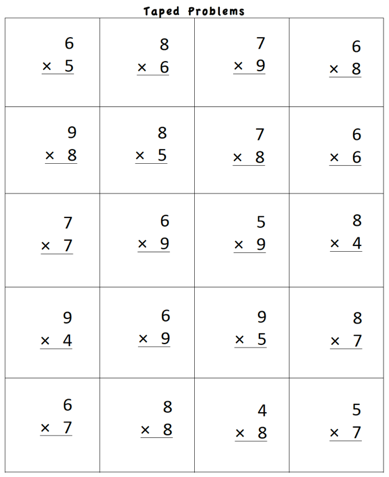 Increase dosage
Adapt mathematics content
Focus on fact fluency
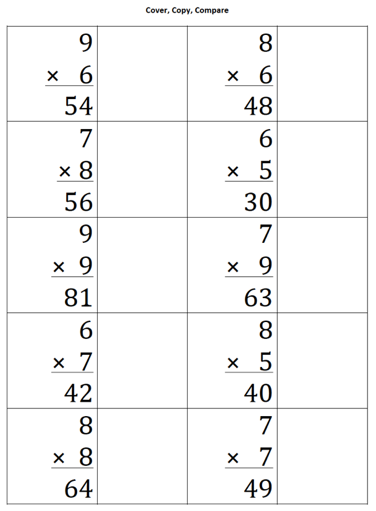 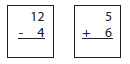 Copyright 2018 srpowell@austin.utexas.edu
Implement with greater fidelity
Adaptation
Embed behavioral supports
Increase dosage
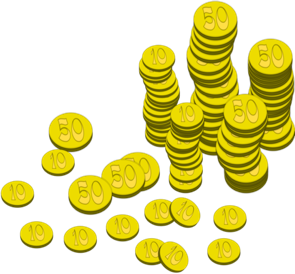 Adapt mathematics content
Focus on other types of fluency
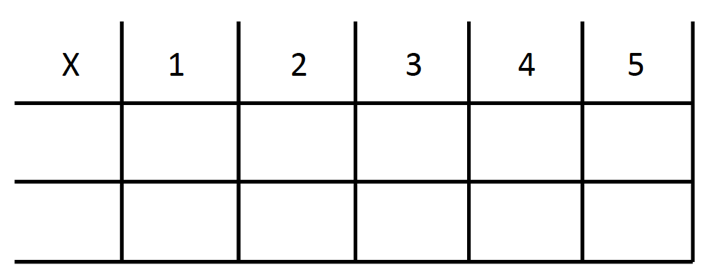 -3 + (-4) = ___      5 – (-6) = ___
Copyright 2018 srpowell@austin.utexas.edu
Implement with greater fidelity
Adaptation
Embed behavioral supports
Increase dosage
Adapt mathematics content
Teach alternate algorithms
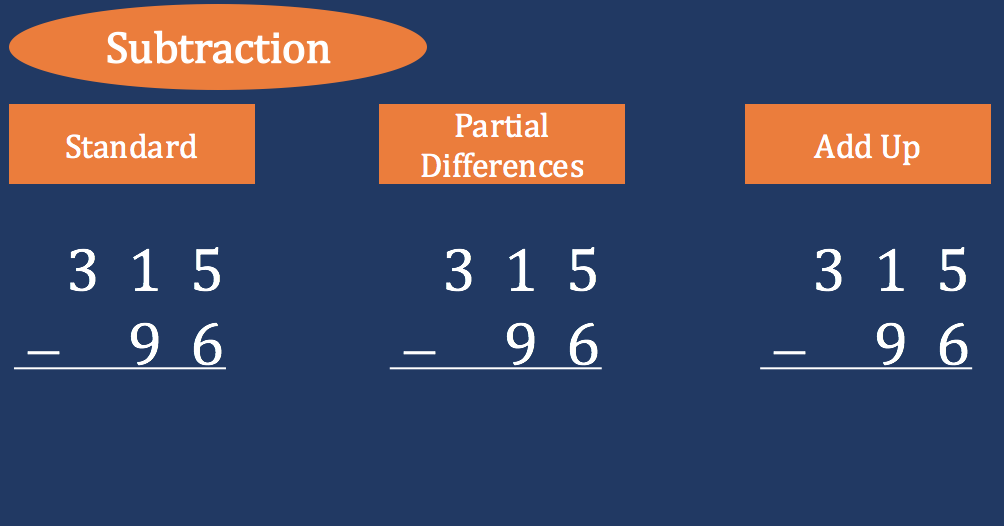 Copyright 2018 srpowell@austin.utexas.edu
Implement with greater fidelity
Adaptation
Embed behavioral supports
Increase dosage
Adapt mathematics content
Explicitly teach problem solving
Multiplicative
Additive
Total
Equal Groups
Difference
Comparison
Change
Ratios/
Proportions
Copyright 2018 srpowell@austin.utexas.edu
Implement with greater fidelity
Adaptation
Embed behavioral supports
Increase dosage
Adapt mathematics content
Encourage alternate methods and solutions
405
+   16
405
+   16
500
10
+  11
521
521
Copyright 2018 srpowell@austin.utexas.edu
Implement with greater fidelity
Adaptation
Embed behavioral supports
Increase dosage
Adapt mathematics content
Practice
Modeling
Clear Explanation
Guided 
Practice
Utilize explicit instruction
Make sure you’re doing it! And do it well!
Independent Practice
Planned
Examples
Supporting Practices
Asking the right questions 
Eliciting frequent responses
Providing immediate specific feedback
Maintaining a brisk pace
Copyright 2018 srpowell@austin.utexas.edu
Implement with greater fidelity
Adaptation
Embed behavioral supports
Increase dosage
4305
+   216
405
+   16
Adapt mathematics content
Utilize explicit instruction
Explicitly teach transfer
Marney baked 89 cookies and sold 40 cookies at the bake sale. How many cookies does Marney have left?
Explicitly teach how current learning relates to other learning
Marney had $89 and spent $40 on shoes. How many much does Marney have left?
Marney had $89 and spent $40 on shoes. How much money will Marney have after buying the shoes?
Copyright 2018 srpowell@austin.utexas.edu
Implement with greater fidelity
Adaptation
Embed behavioral supports
Increase dosage
Adapt mathematics content
Utilize explicit instruction
Explicitly teach transfer
Copyright 2018 srpowell@austin.utexas.edu
Intervention: Occurs frequently and with intensity
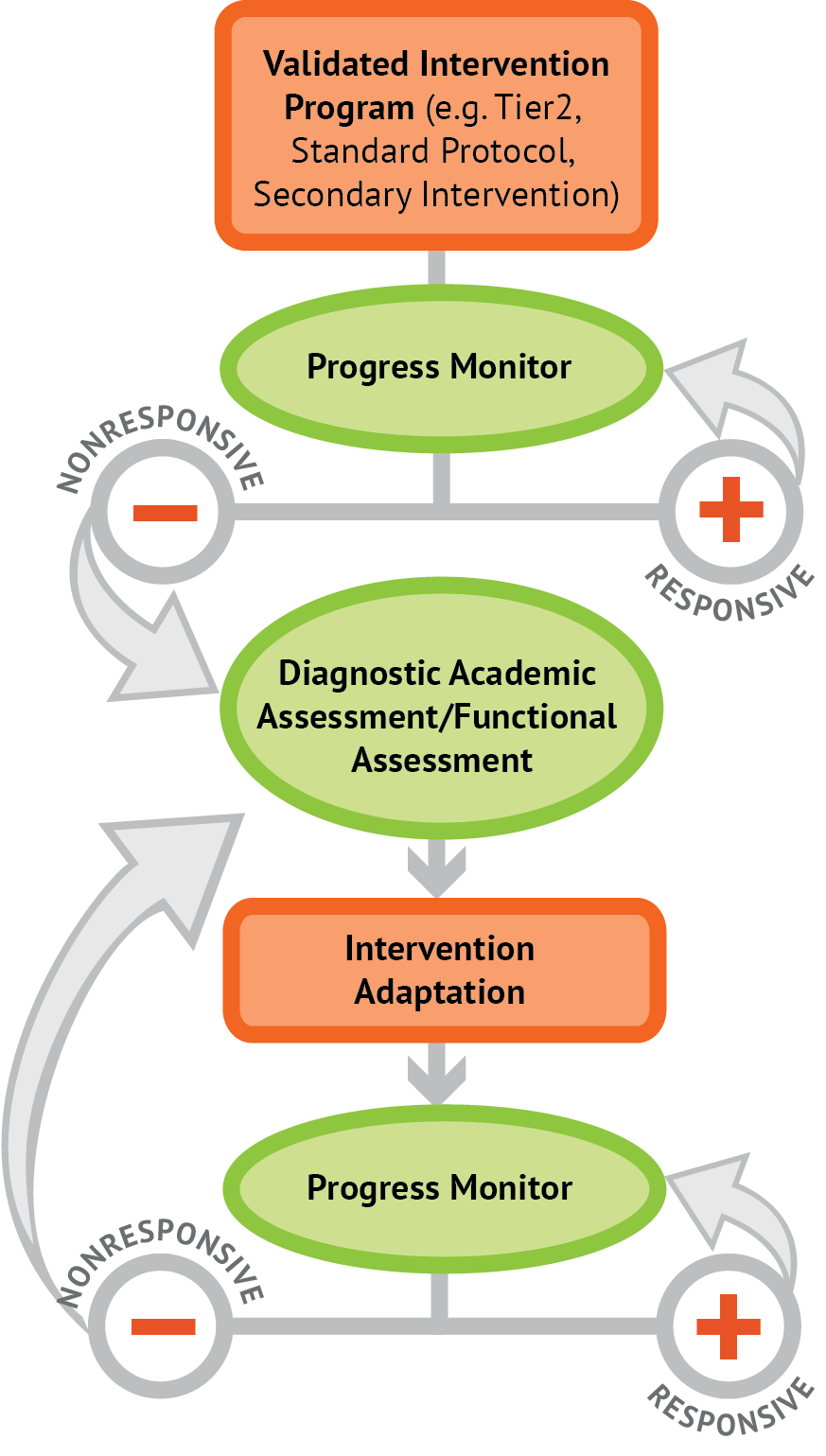 Assessment: Formative
Assessment: Diagnostic
Intervention adaptation: Content, dosage, explicit instruction, attention to transfer
Assessment: Formative
Copyright 2018 srpowell@austin.utexas.edu
To Review
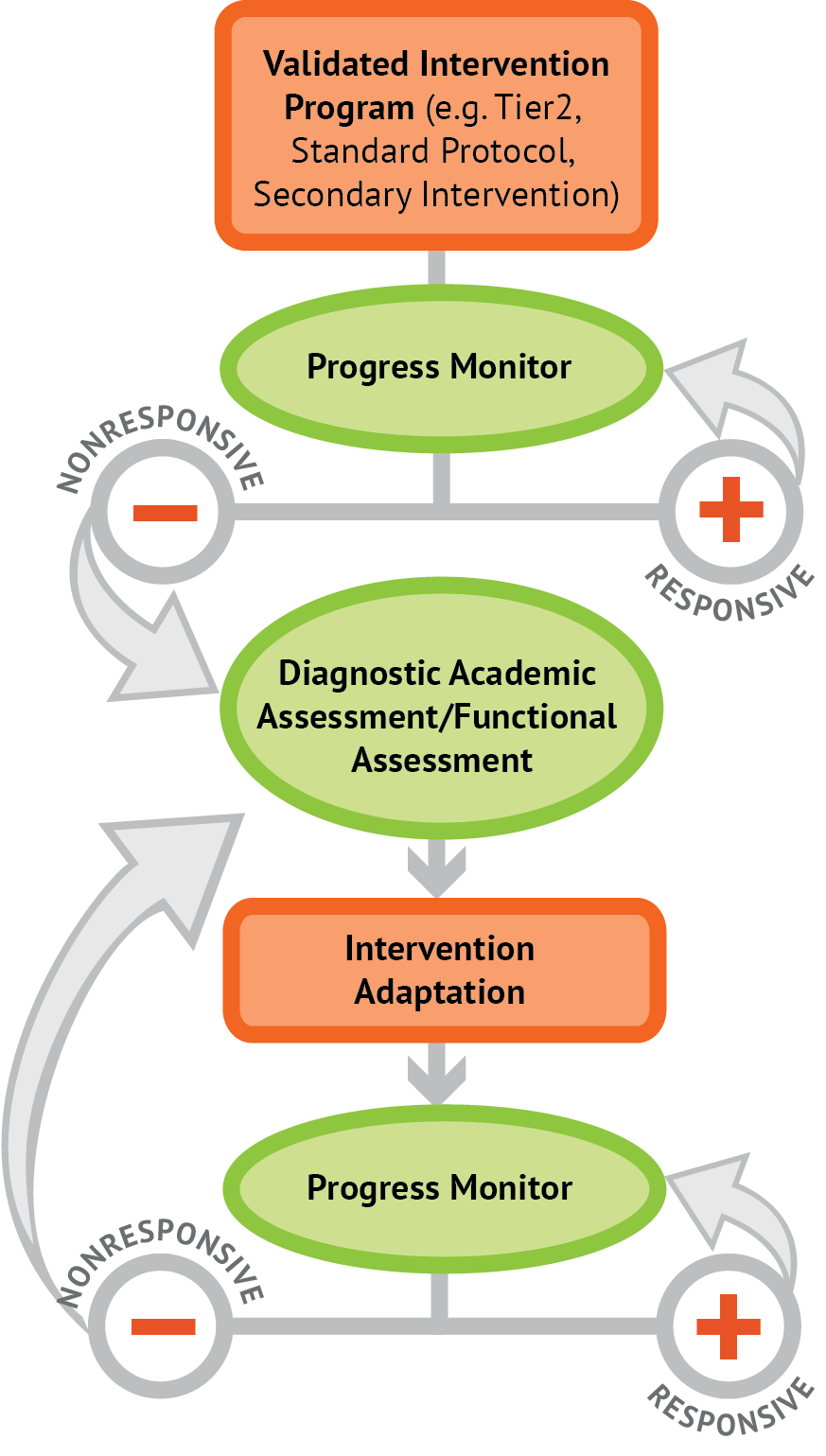 Instructional Platform
Copyright 2018 srpowell@austin.utexas.edu
Conduct a diagnostic of the student’s strengths and weaknesses
Design a scope and sequence
Identify instructional platform (evidence-based intervention or strategy)
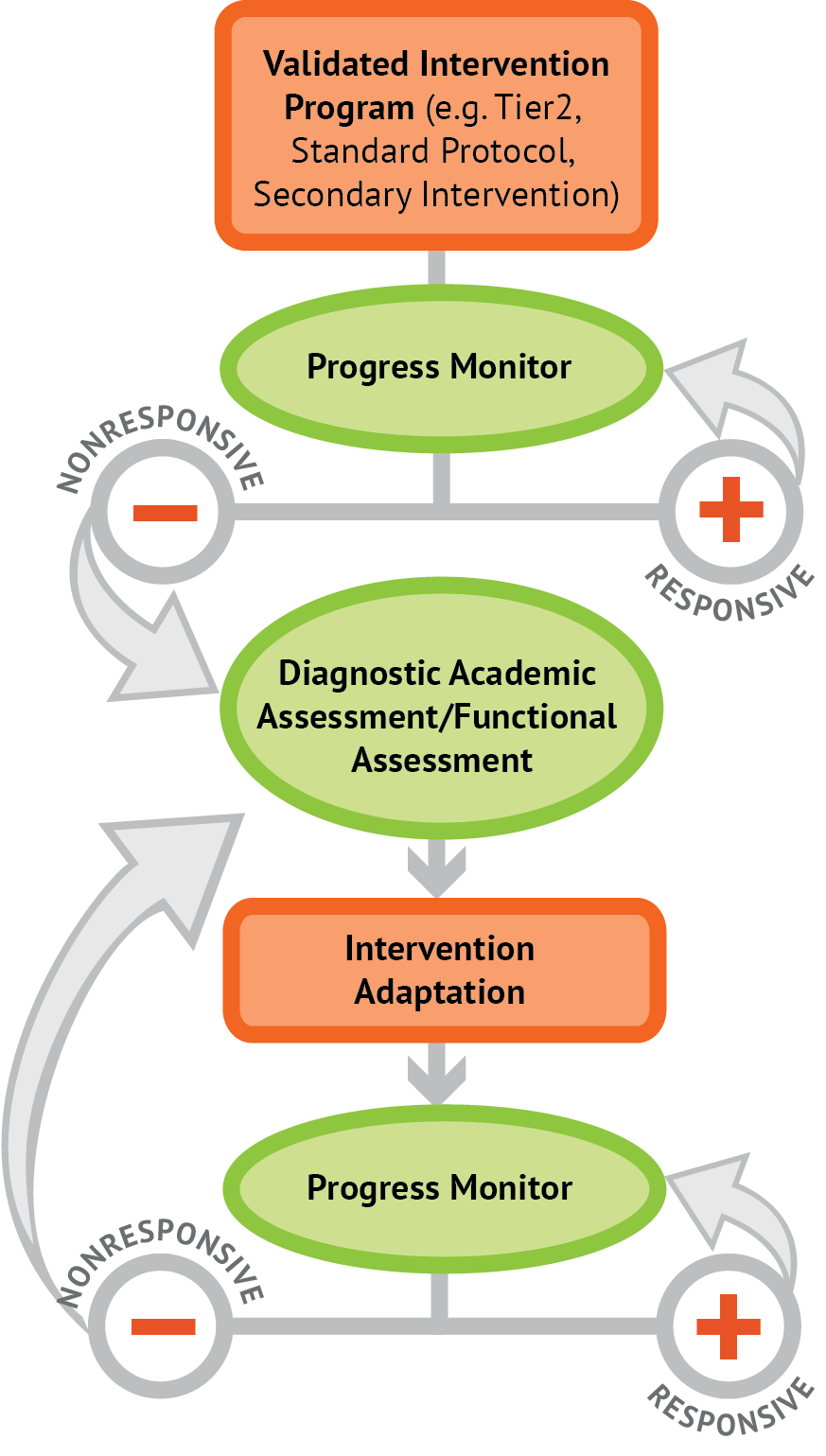 Instructional Platform
Copyright 2018 srpowell@austin.utexas.edu
Conduct a diagnostic of the student’s strengths and weaknesses
Design a scope and sequence
Identify instructional platform (evidence-based intervention or strategy)
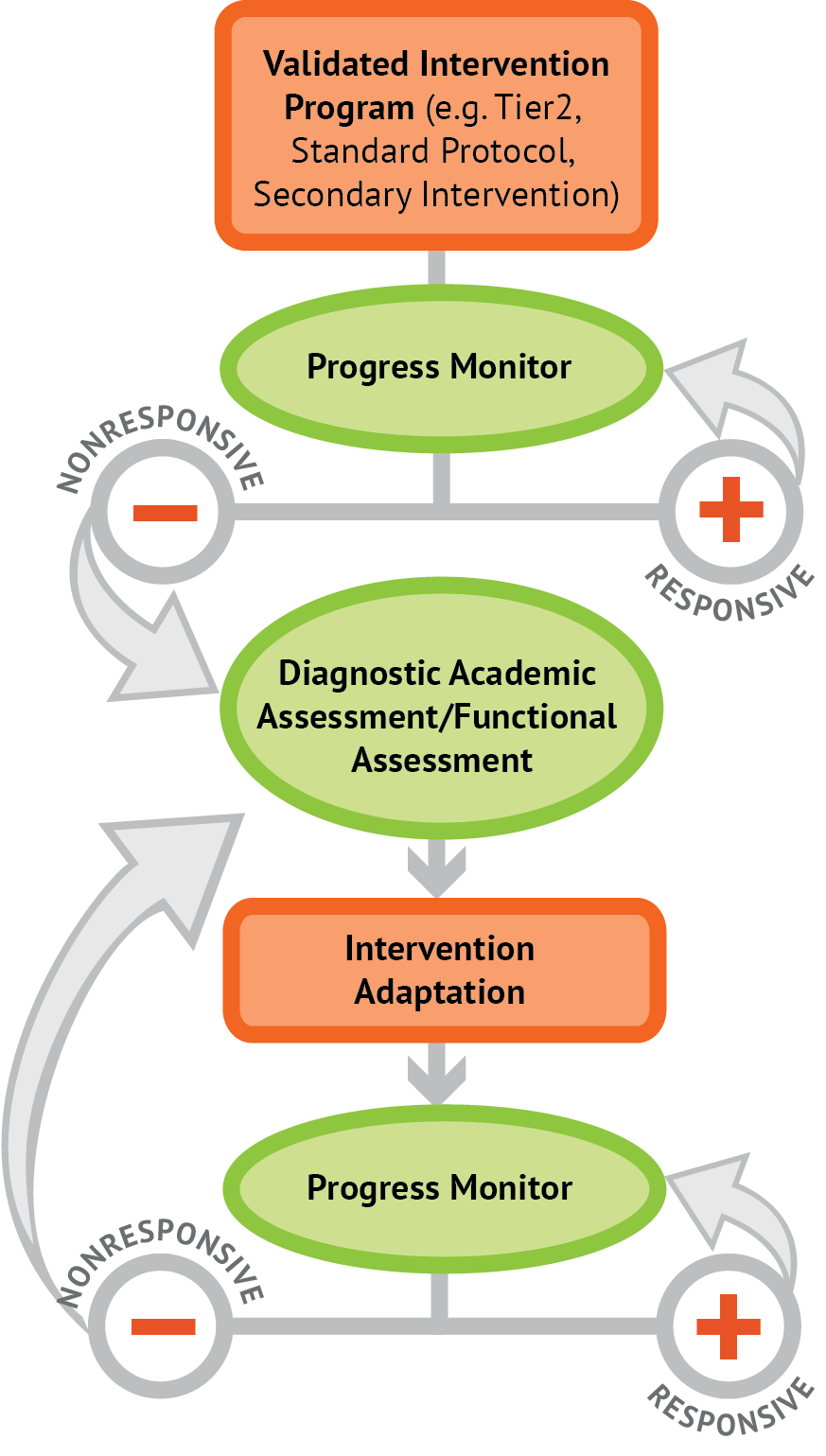 Instructional Platform
Occurs frequently (3-4 times a week for 20-40 min/session)
Delivered with fidelity
Copyright 2018 srpowell@austin.utexas.edu
Conduct a diagnostic of the student’s strengths and weaknesses
Design a scope and sequence
Identify instructional platform (evidence-based intervention or strategy)
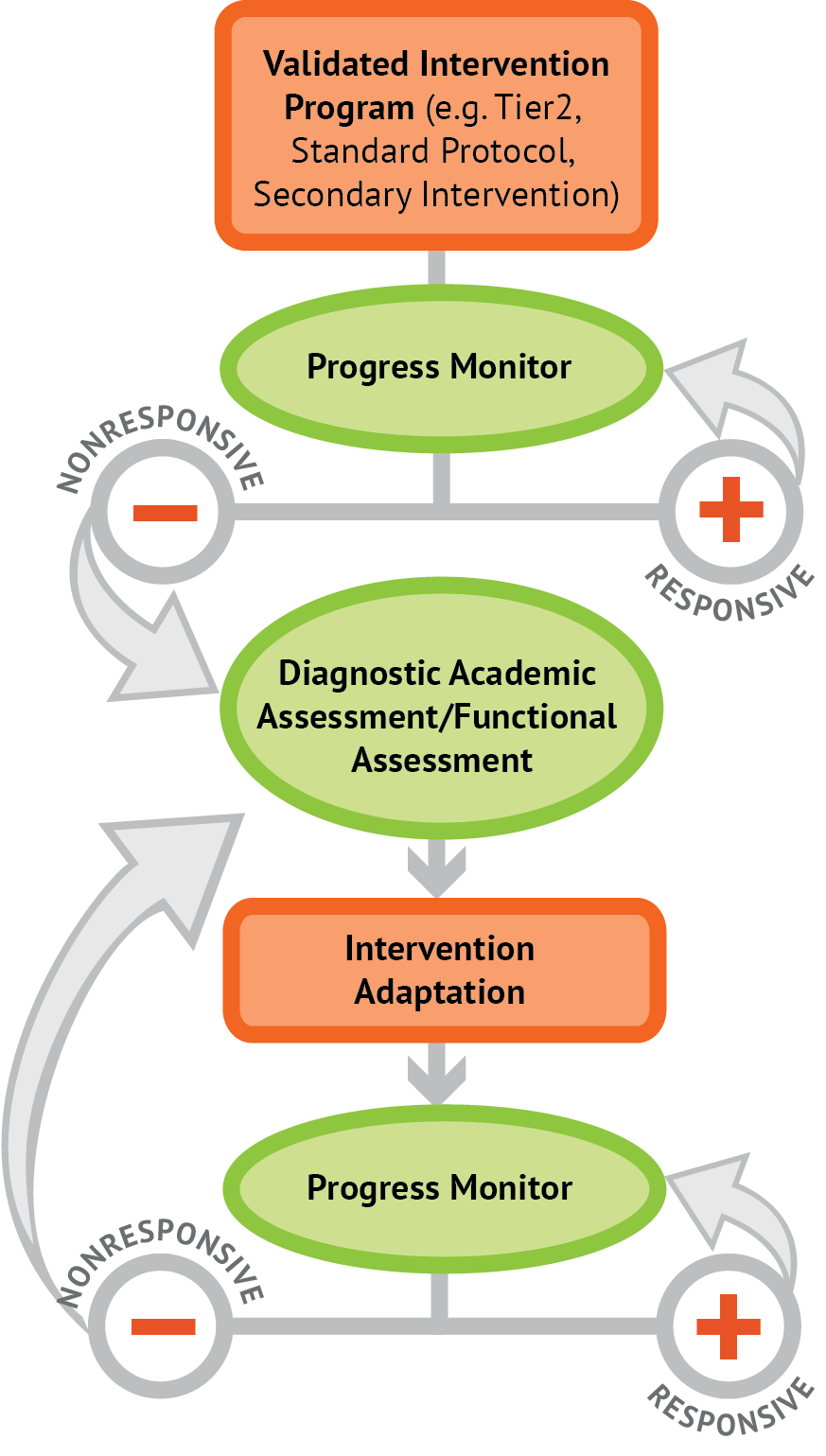 Instructional Platform
Occurs frequently (3-4 times a week for 20-40 min/session)
Delivered with fidelity
Occurs weekly
Using a reliable and valid assessment with alternate forms
Goals are set
Copyright 2018 srpowell@austin.utexas.edu
Conduct a diagnostic of the student’s strengths and weaknesses
Design a scope and sequence
Identify instructional platform (evidence-based intervention or strategy)
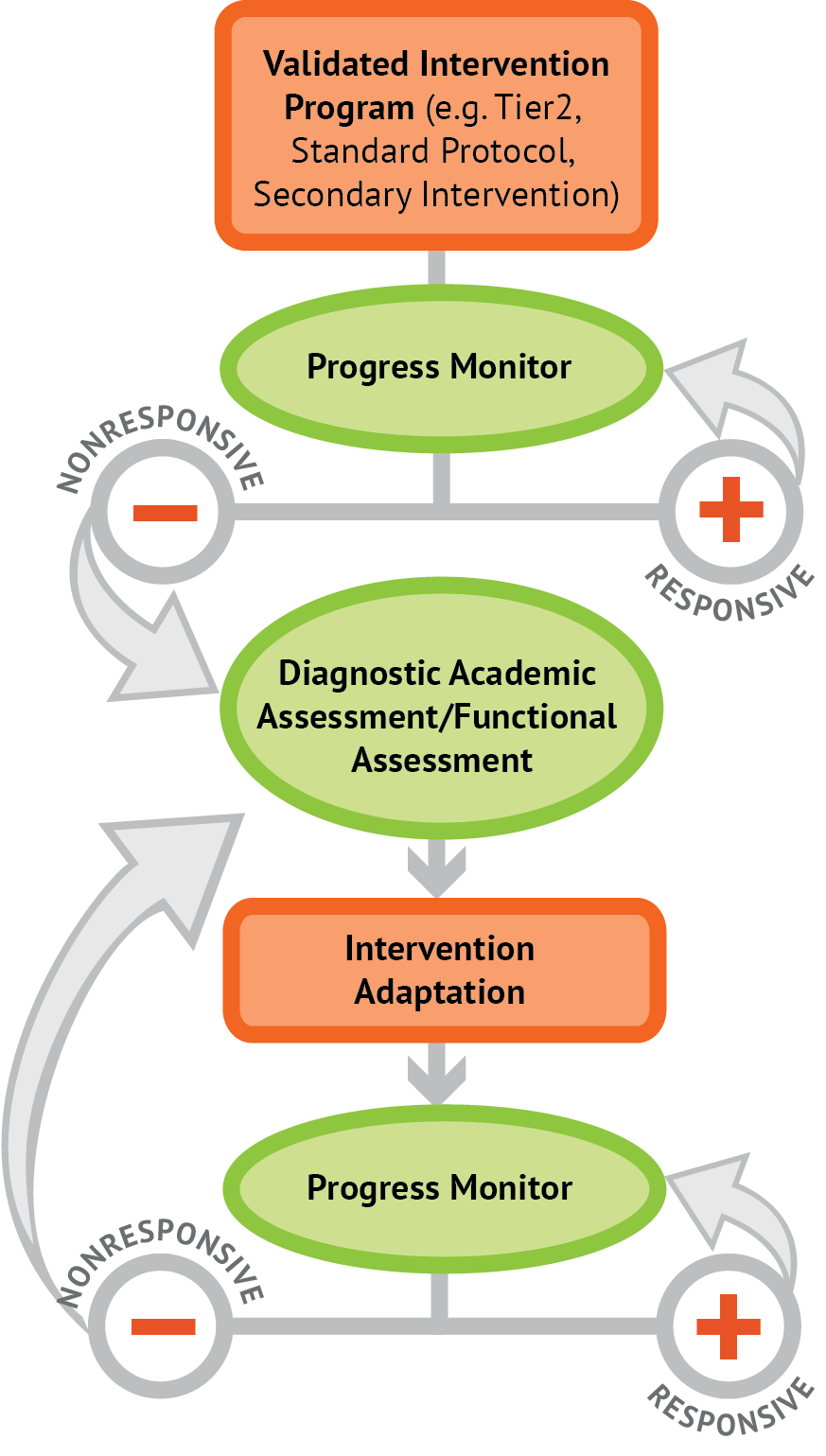 Instructional Platform
Occurs frequently (3-4 times a week for 20-40 min/session)
Delivered with fidelity
Occurs weekly
Using a reliable and valid assessment with alternate forms
Goals are set
After 6 to 10 weeks, data is interpreted using decision rules
Copyright 2018 srpowell@austin.utexas.edu
Conduct a diagnostic of the student’s strengths and weaknesses
Design a scope and sequence
Identify instructional platform (evidence-based intervention or strategy)
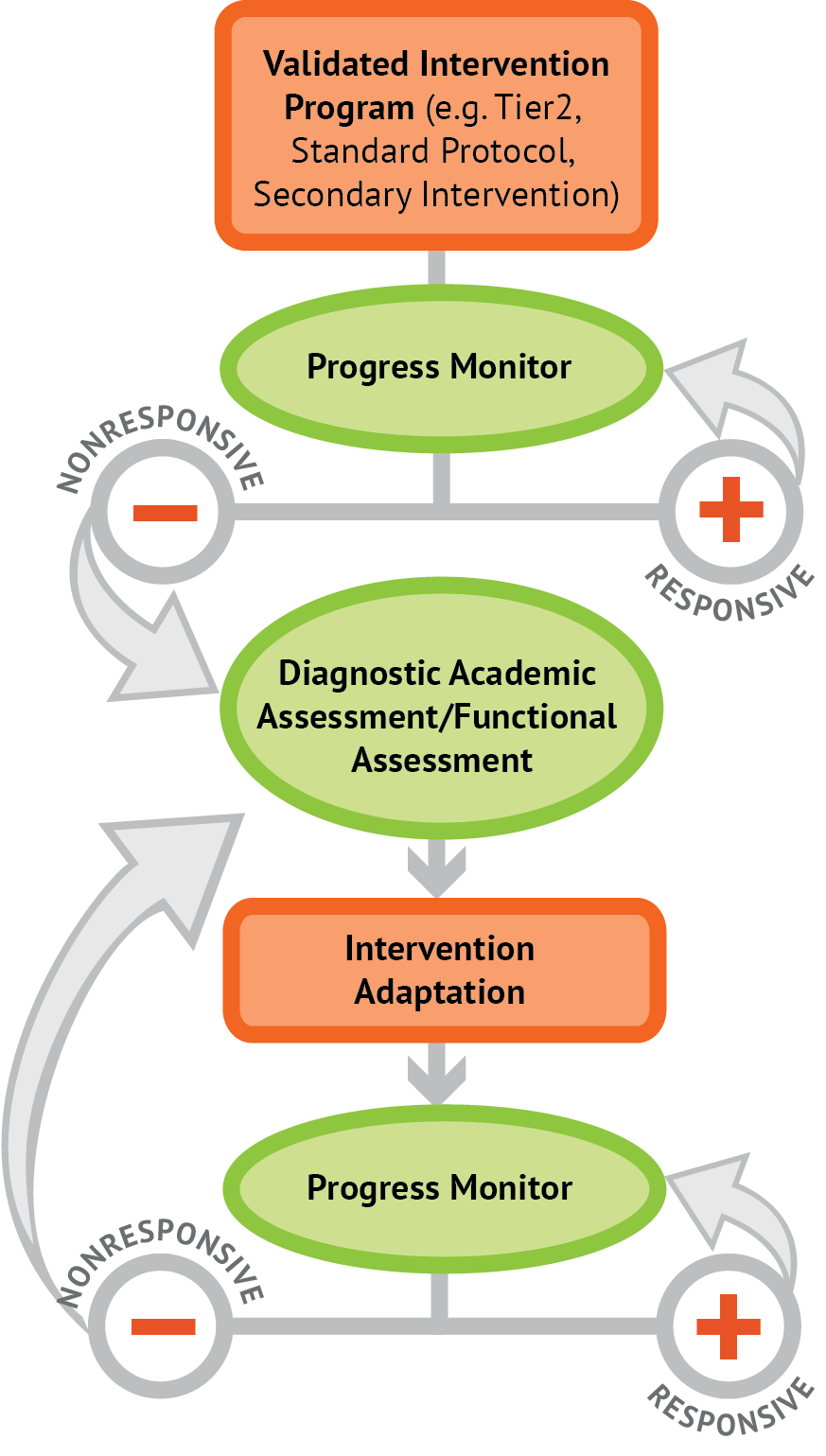 Instructional Platform
Occurs frequently (3-4 times a week for 20-40 min/session)
Delivered with fidelity
Occurs weekly
Using a reliable and valid assessment with alternate forms
Goals are set
After 6 to 10 weeks, data is interpreted using decision rules
Conducted to understand strengths and weaknesses
Determines adaptations
Copyright 2018 srpowell@austin.utexas.edu
Conduct a diagnostic of the student’s strengths and weaknesses
Design a scope and sequence
Identify instructional platform (evidence-based intervention or strategy)
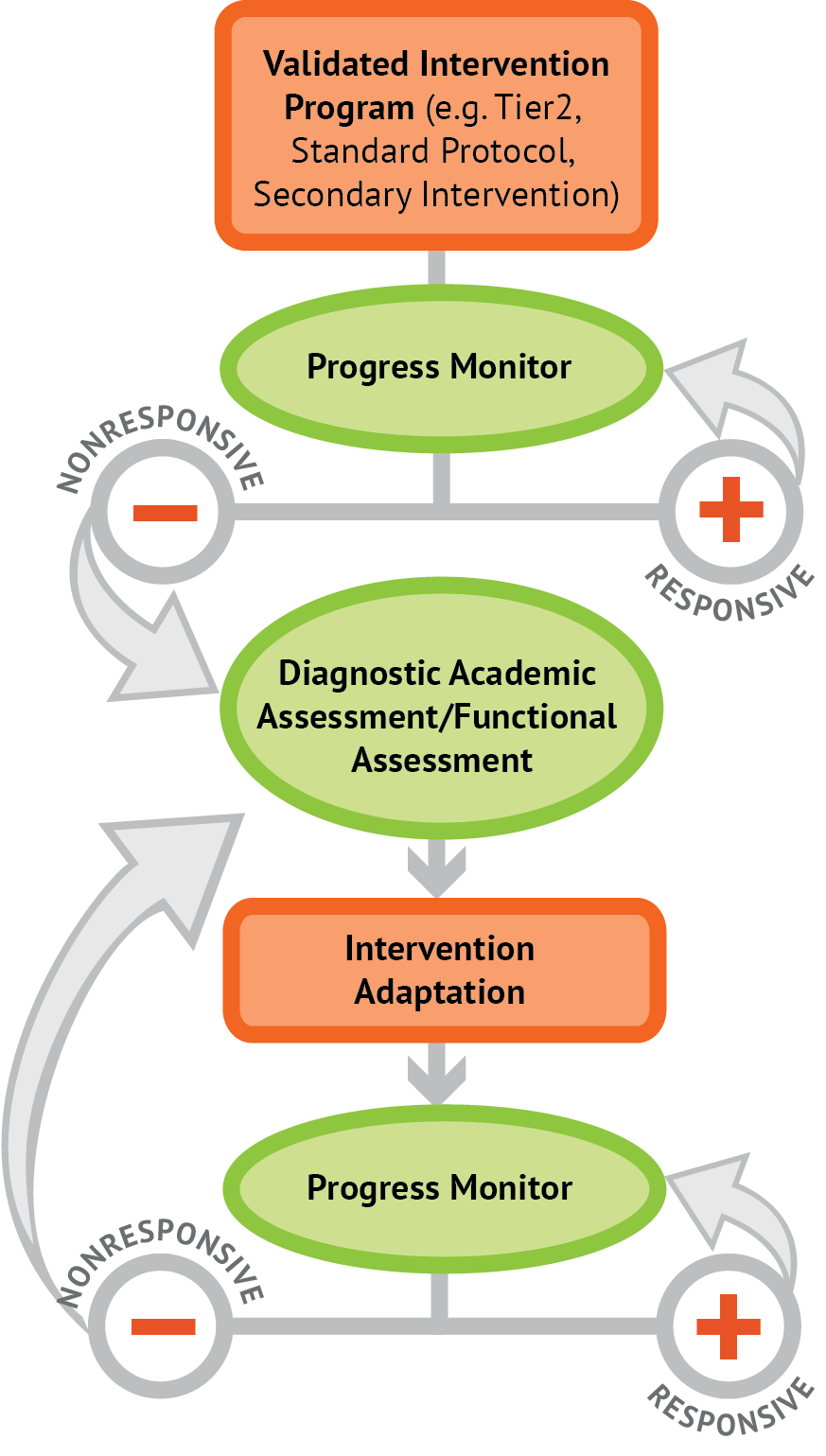 Instructional Platform
Occurs frequently (3-4 times a week for 20-40 min/session)
Delivered with fidelity
Occurs weekly
Using a reliable and valid assessment with alternate forms
Goals are set
After 6 to 10 weeks, data is interpreted using decision rules
Conducted to understand strengths and weaknesses
Determines adaptations
Occurs frequently (3-4 times a week for 20-40 min/session)
Delivered with fidelity
Copyright 2018 srpowell@austin.utexas.edu
Conduct a diagnostic of the student’s strengths and weaknesses
Design a scope and sequence
Identify instructional platform (evidence-based intervention or strategy)
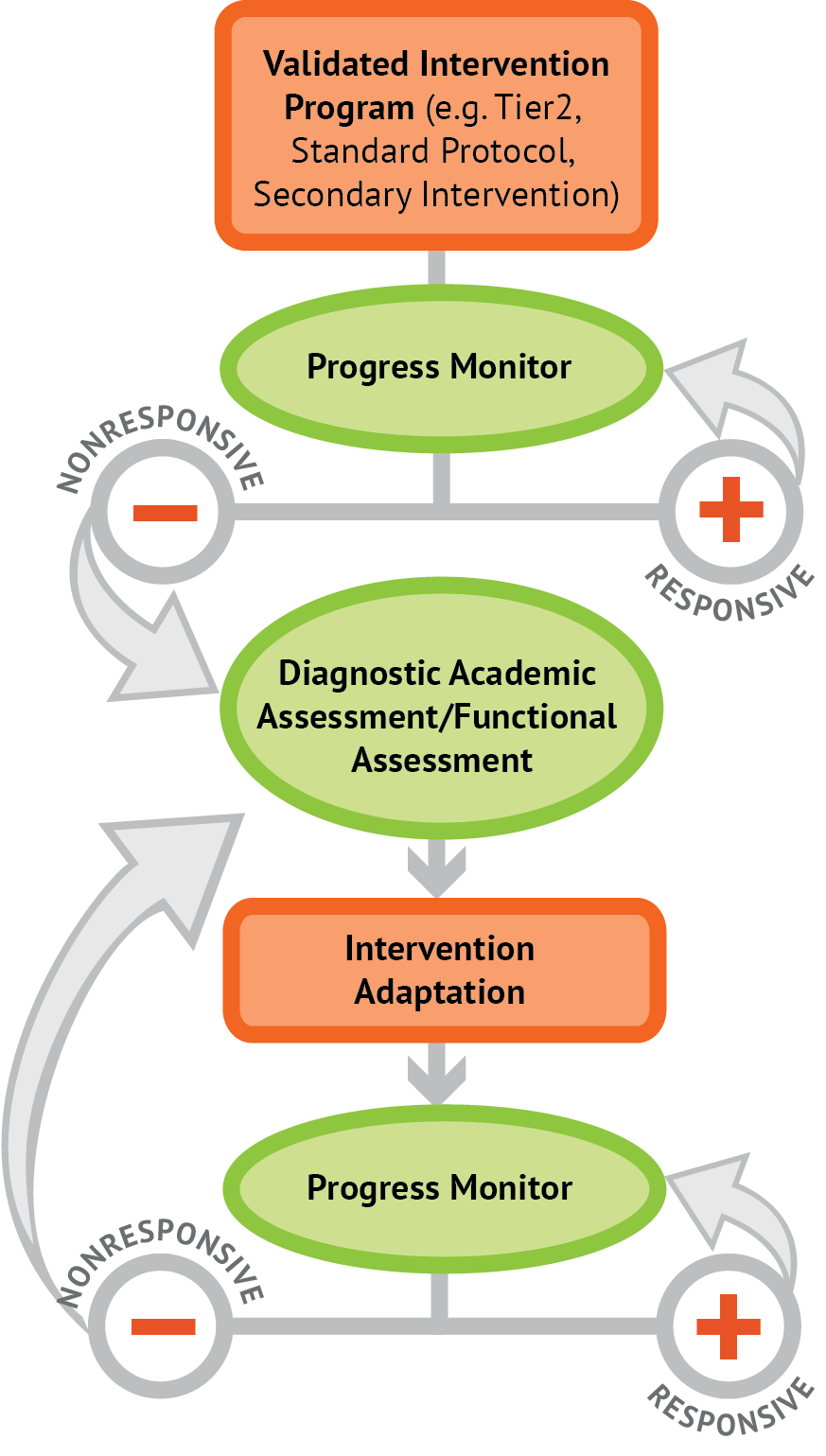 Instructional Platform
Occurs frequently (3-4 times a week for 20-40 min/session)
Delivered with fidelity
Occurs weekly
Using a reliable and valid assessment with alternate forms
Goals are set
After 6 to 10 weeks, data is interpreted using decision rules
Conducted to understand strengths and weaknesses
Determines adaptations
Occurs frequently (3-4 times a week for 20-40 min/session)
Delivered with fidelity
Occurs weekly
Using a reliable and valid assessment with alternate forms
Goals are set
Copyright 2018 srpowell@austin.utexas.edu
Conduct a diagnostic of the student’s strengths and weaknesses
Design a scope and sequence
Identify instructional platform (evidence-based intervention or strategy)
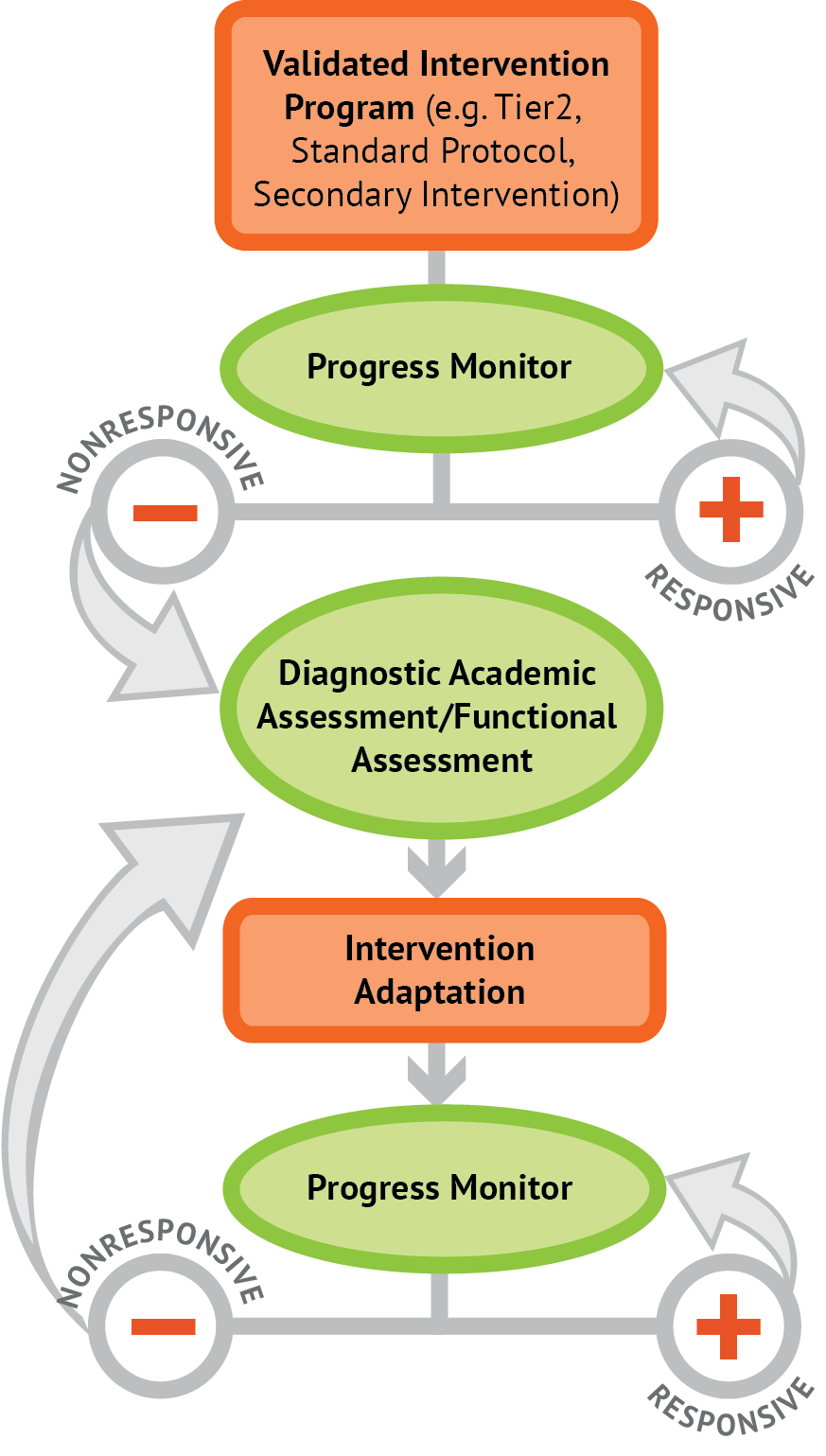 Instructional Platform
Occurs frequently (3-4 times a week for 20-40 min/session)
Delivered with fidelity
Occurs weekly
Using a reliable and valid assessment with alternate forms
Goals are set
After 6 to 10 weeks, data is interpreted using decision rules
Conducted to understand strengths and weaknesses
Determines adaptations
Occurs frequently (3-4 times a week for 20-40 min/session)
Delivered with fidelity
Occurs weekly
Using a reliable and valid assessment with alternate forms
Goals are set
After 6 to 10 weeks, data is interpreted using decision rules
Copyright 2018 srpowell@austin.utexas.edu
Contact Information
Sarah Powell, Ph.D.
The University of Texas at Austin

srpowell@austin.utexas.edu
@sarahpowellphd
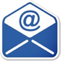 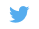 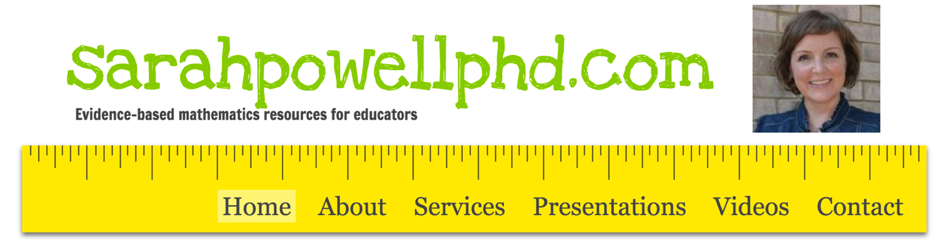 119